ĐÁP CA 
SAU CHÚA NHẬT XII 
THƯỜNG NIÊN
THỨ HAI
SAU CHÚA NHẬT XII 
THƯỜNG NIÊN
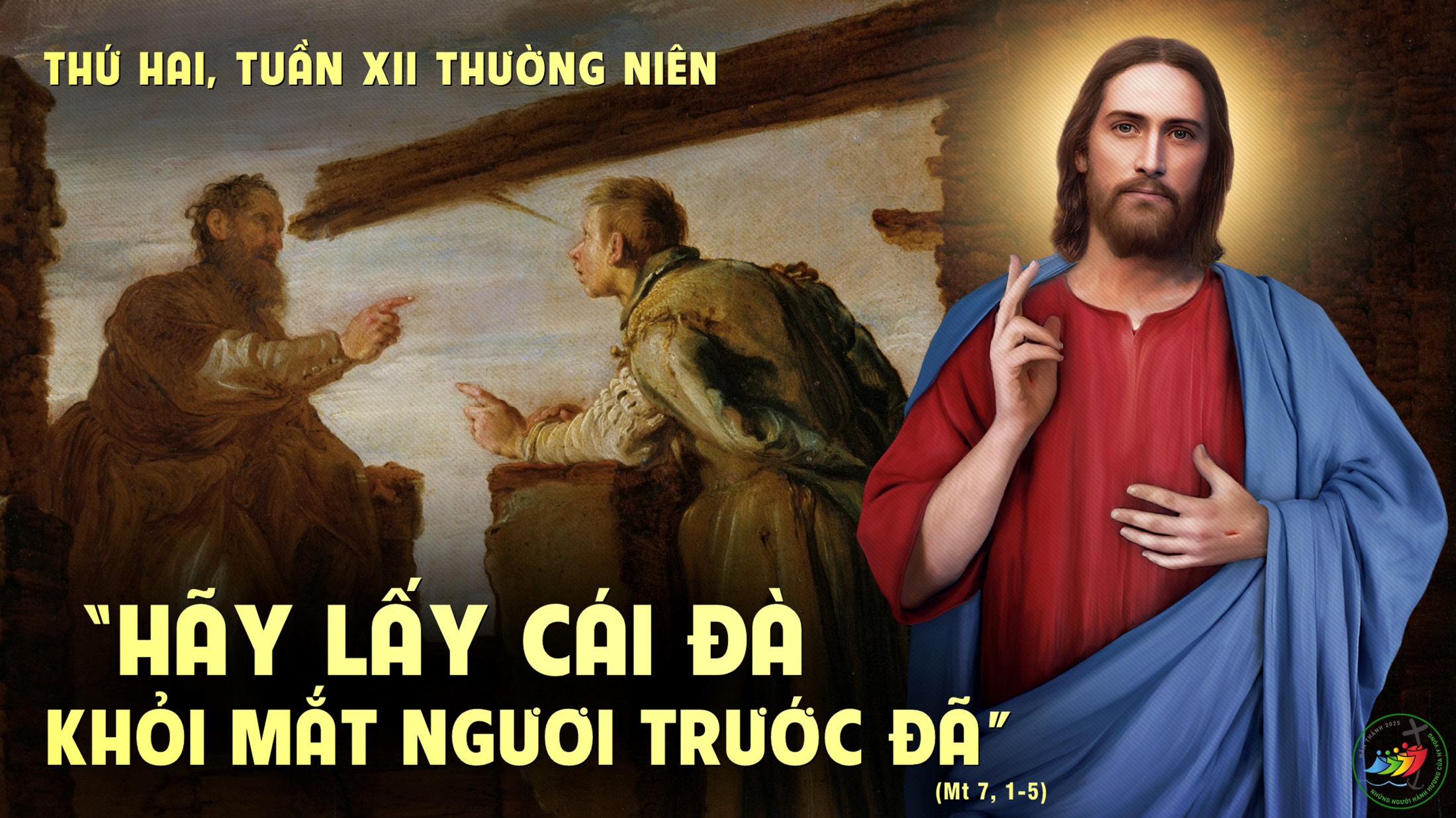 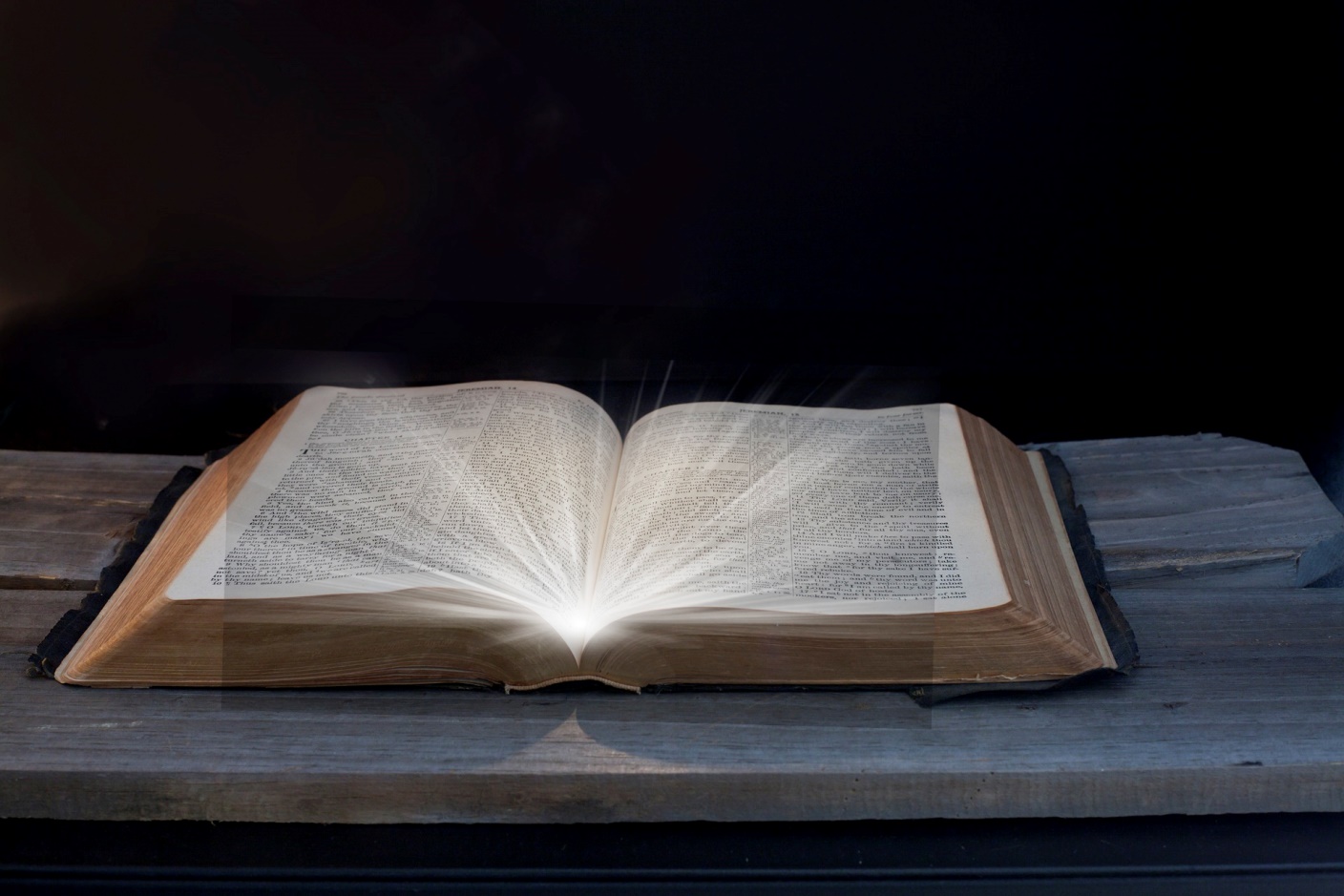 Bài Đọc 1
Ông Áp-ram ra đi, như Đức Chúa đã phán với ông.Bài trích sách Sáng thế.
Đáp ca:
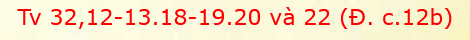 Hạnh phúc thay dân nào Chúa chọn làm gia nghiệp.
Alleluia-Alleluia:
Lời Thiên Chúa là lời sống động và hữu hiệu, lời đó phê phán tâm tình cũng như tư tưởng của lòng người.
Alleluia.
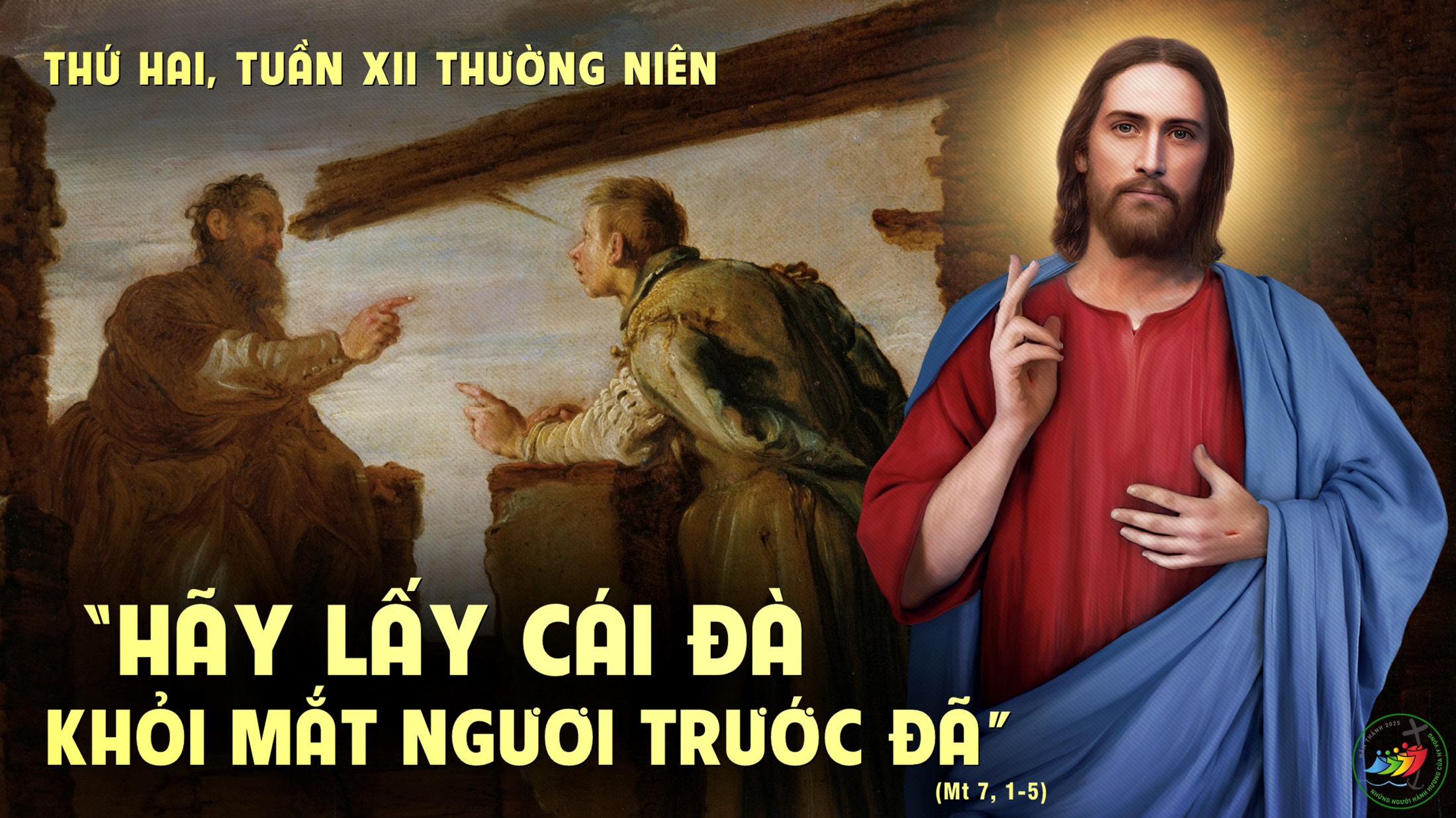 Thứ Hai, Sau Chúa Nhật XII Thường NiênCHIỀU NGÀY 23-06Lễ VọngSINH NHẬT THÁNH GIOAN TẨY GIẢ( sách bài đọc quyển 2 trang 744 )
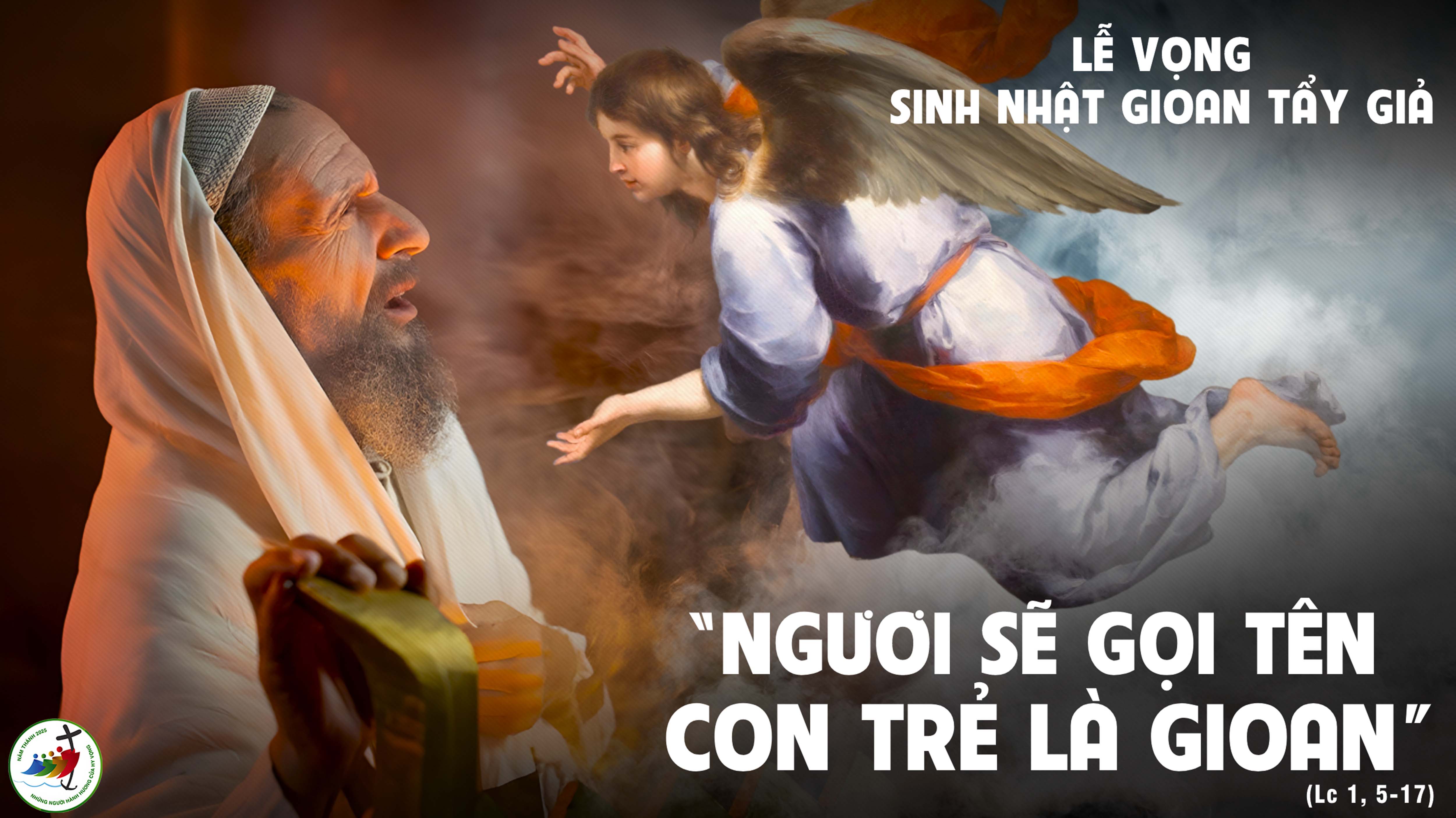 KINH VINH DANH
Chủ tế: Vinh danh Thiên Chúa trên các tầng trời.A+B: Và bình an dưới thế cho người thiện tâm.
A: Chúng con ca ngợi Chúa.
B: Chúng con chúc tụng Chúa. A: Chúng con thờ lạy Chúa. 
B: Chúng con tôn vinh Chúa.
A: Chúng con cảm tạ Chúa vì vinh quang cao cả Chúa.
B: Lạy Chúa là Thiên Chúa, là Vua trên trời, là Chúa Cha toàn năng.
A: Lạy con một Thiên Chúa,            Chúa Giêsu Kitô.
B: Lạy Chúa là Thiên Chúa, là Chiên Thiên Chúa là Con Đức Chúa Cha.
A: Chúa xóa tội trần gian, xin thương xót chúng con.
B: Chúa xóa tội trần gian, xin nhậm lời chúng con cầu khẩn.
A: Chúa ngự bên hữu Đức Chúa Cha, xin thương xót chúng con.
B: Vì lạy Chúa Giêsu Kitô, chỉ có Chúa là Đấng Thánh.
Chỉ có Chúa là Chúa, chỉ có Chúa là đấng tối cao.
A+B: Cùng Đức Chúa Thánh Thần trong vinh quang Đức Chúa Cha. 
Amen.
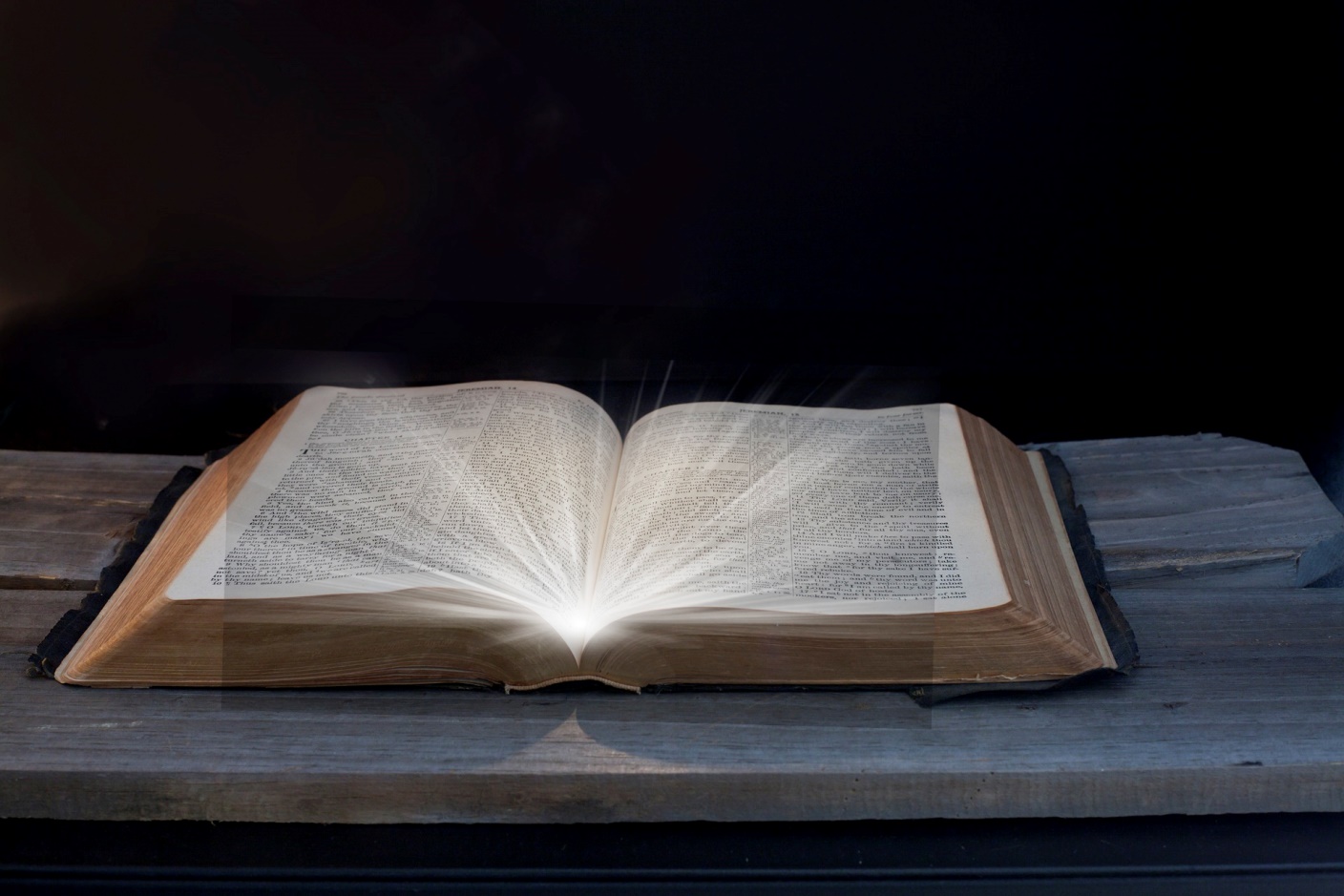 Bài đoc 1Trước khi cho ngươi thành hình trong dạ mẹ, Ta đã biết ngươi.
Bài trích sách ngôn sứ Giê-rê-mi-a.
Đáp ca: Chúa đã kéo con ra khỏi lòng mẹ.
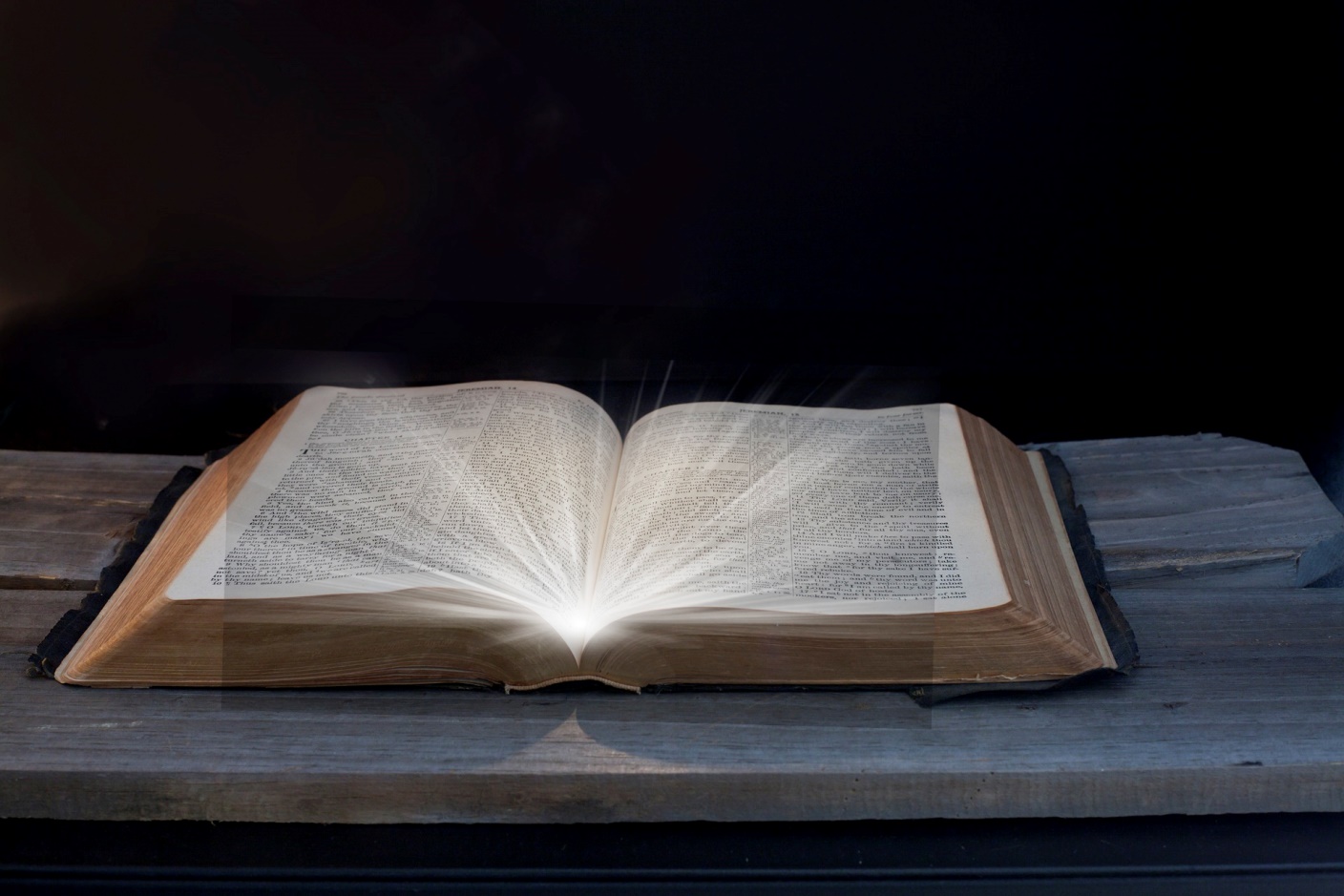 Bài đoc 2
Các ngôn sứ đã nghiên cứu tìm hiểu ơn cứu độ.
Bài trích thư thứ nhất của thánh Phê-rô tông đồ.
Alleluia-alleluia: Ông Gioan đến làm chúng cho ánh sáng, để chuẩn bị lòng dân sẵn sàng đón Chúa. Alleluia.
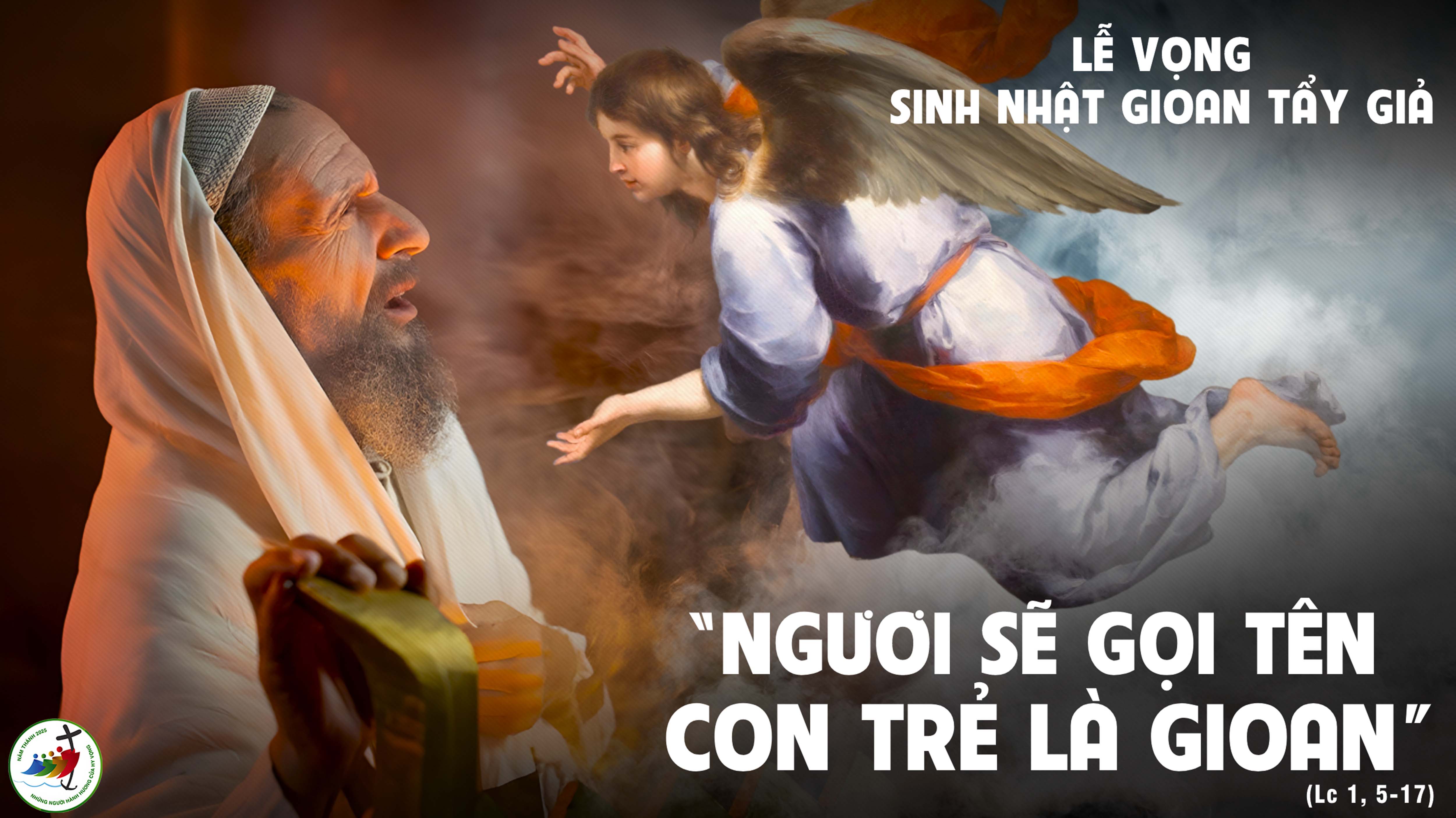 Thứ Ba, Sau Chúa Nhật XII Thường NiênNGÀY 24-06SINH NHẬT THÁNH GIOAN TẨY GIẢ( sách bài đọc quyển 2 trang 747 )
THÁNH LỄ CHÍNH NGÀY
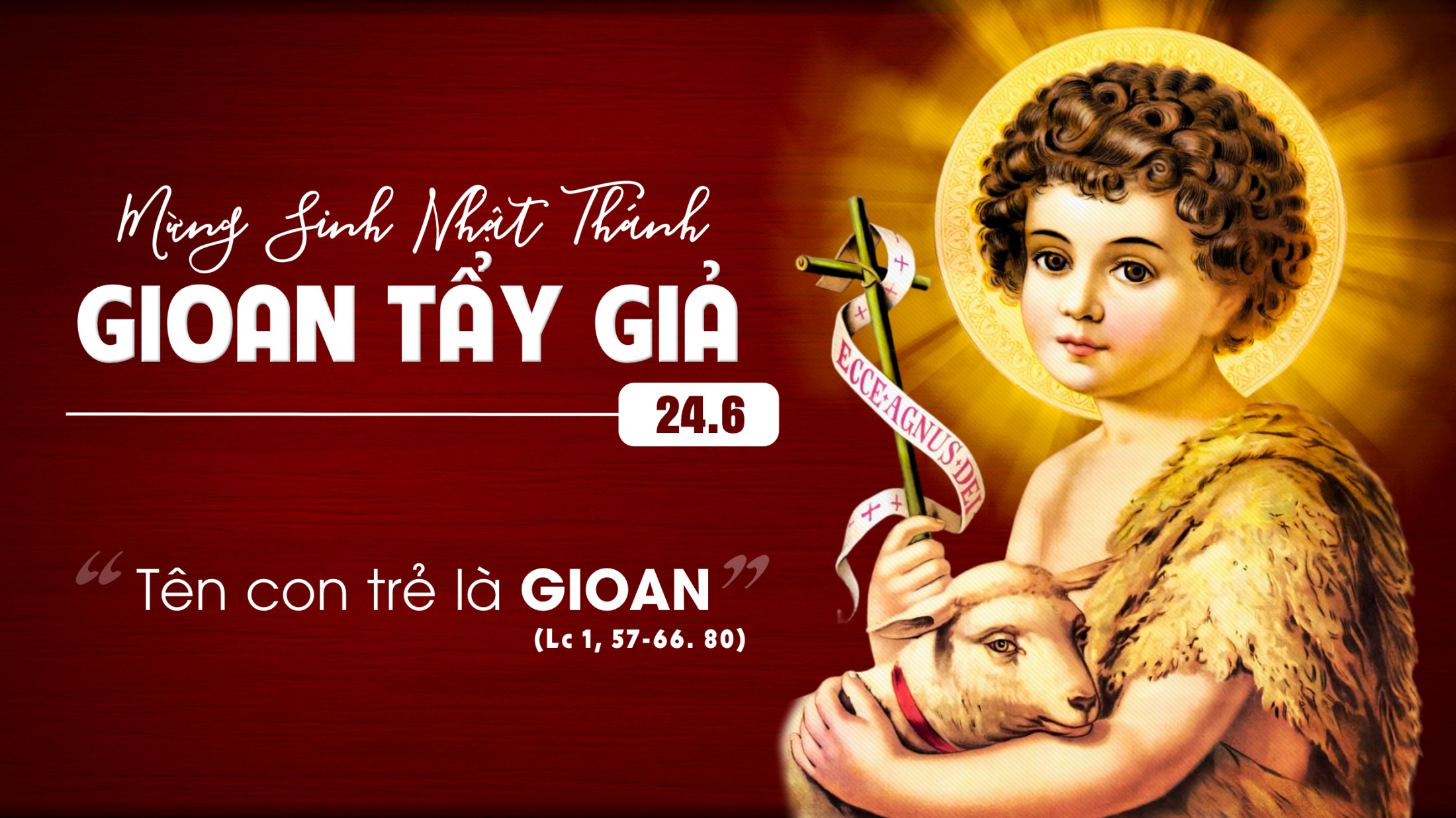 KINH VINH DANH
Chủ tế: Vinh danh Thiên Chúa trên các tầng trời.A+B: Và bình an dưới thế cho người thiện tâm.
A: Chúng con ca ngợi Chúa.
B: Chúng con chúc tụng Chúa. A: Chúng con thờ lạy Chúa. 
B: Chúng con tôn vinh Chúa.
A: Chúng con cảm tạ Chúa vì vinh quang cao cả Chúa.
B: Lạy Chúa là Thiên Chúa, là Vua trên trời, là Chúa Cha toàn năng.
A: Lạy con một Thiên Chúa,            Chúa Giêsu Kitô.
B: Lạy Chúa là Thiên Chúa, là Chiên Thiên Chúa là Con Đức Chúa Cha.
A: Chúa xóa tội trần gian, xin thương xót chúng con.
B: Chúa xóa tội trần gian, xin nhậm lời chúng con cầu khẩn.
A: Chúa ngự bên hữu Đức Chúa Cha, xin thương xót chúng con.
B: Vì lạy Chúa Giêsu Kitô, chỉ có Chúa là Đấng Thánh.
Chỉ có Chúa là Chúa, chỉ có Chúa là đấng tối cao.
A+B: Cùng Đức Chúa Thánh Thần trong vinh quang Đức Chúa Cha. 
Amen.
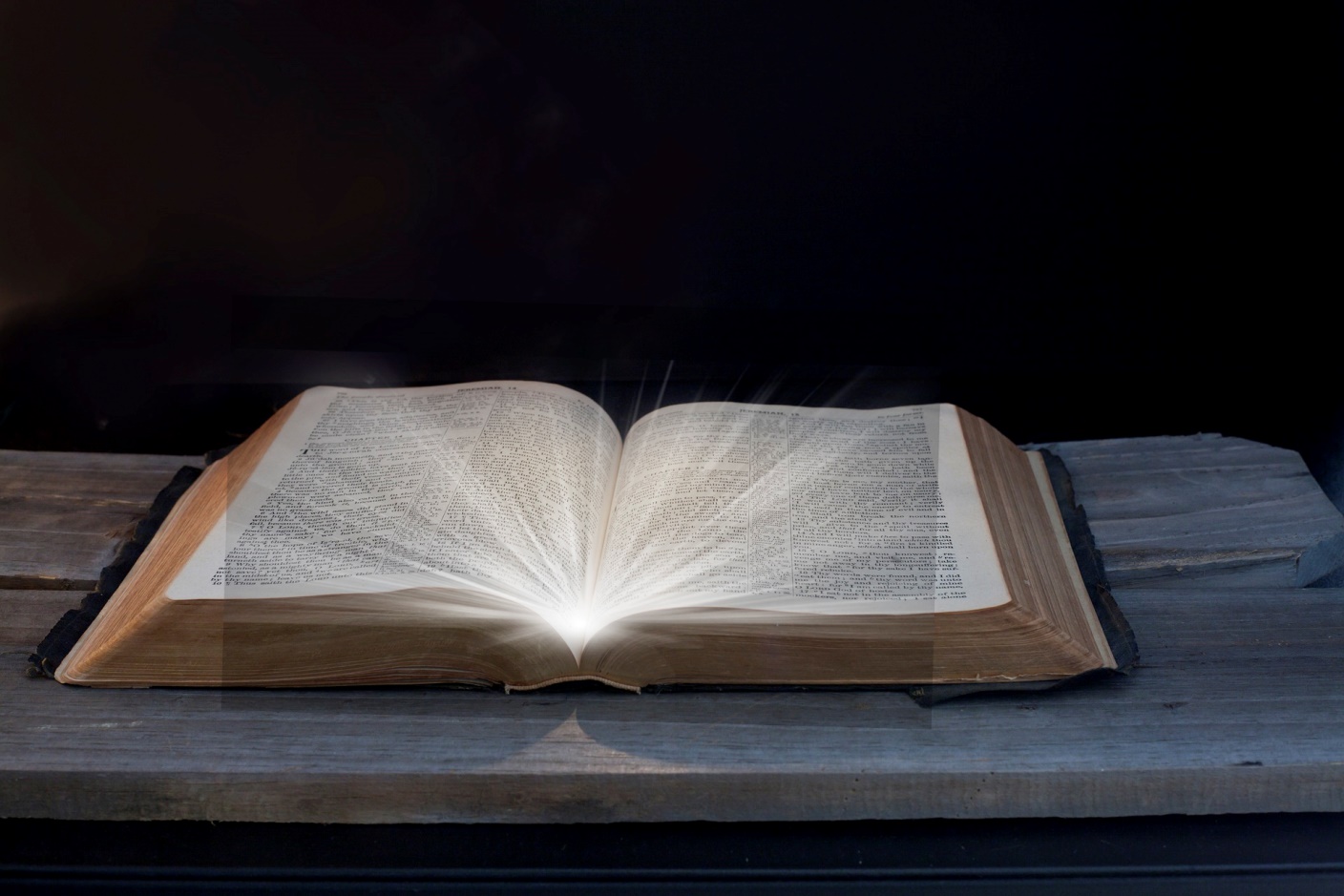 Bài đoc 1
Ta đặt ngươi làm ánh sáng muôn dân.
Bài trích sách ngôn sứ I-sai-a.
Đáp ca: Tạ ơn Chúa đã dựng nên con cách lạ lùng,
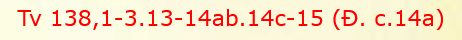 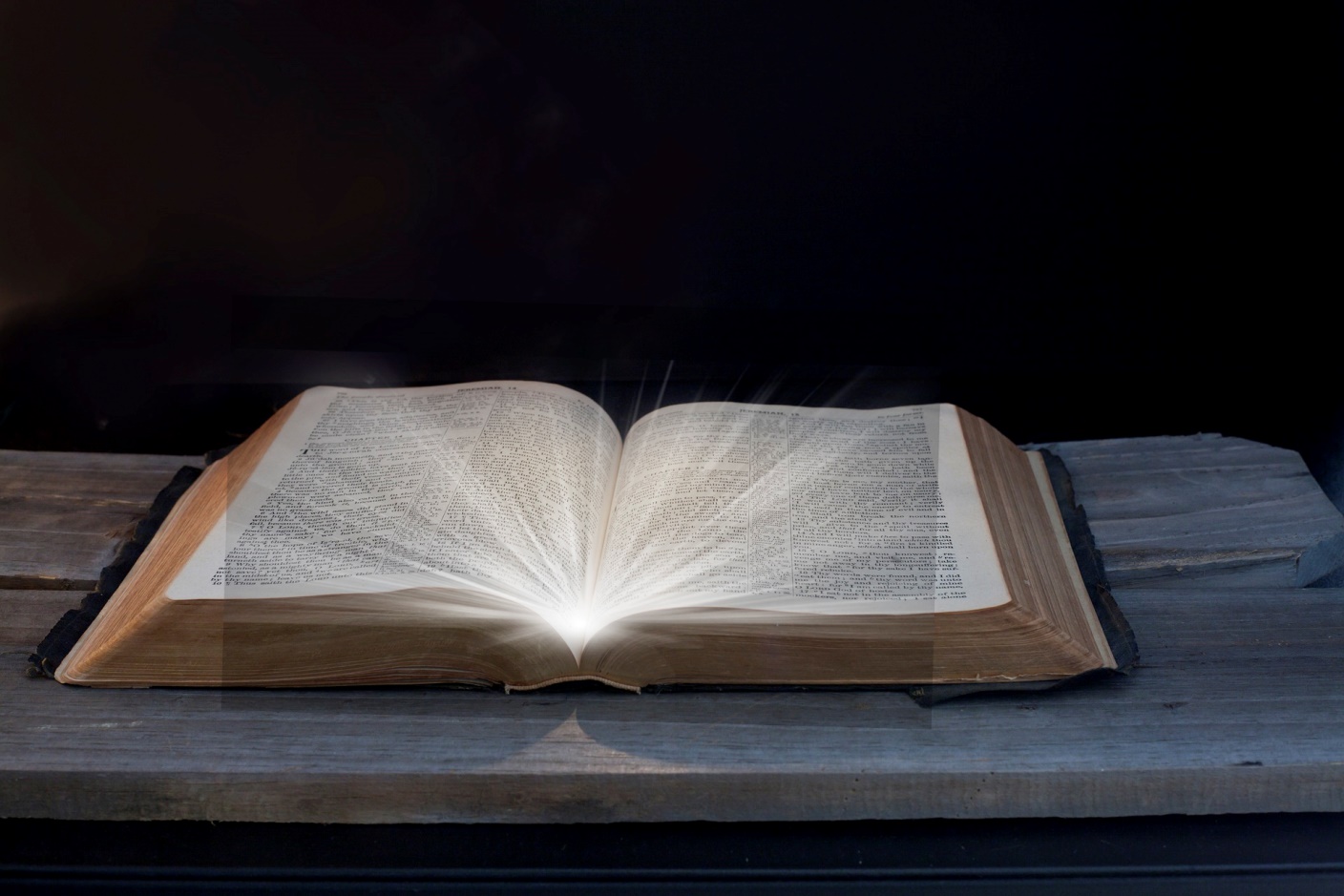 Bài đoc 2
Ông Gio-an đã rao giảng để dọn đường cho Đức Giê-su.
Bài trích sách Công vụ Tông Đồ.
Alleluia-alleluia: Hài nhi hỡi, con sẽ mang tước hiệu là ngôn sứ của Đấng Tối Cao; con sẽ đi trước Chúa, mở lối cho Người, Alleluia.
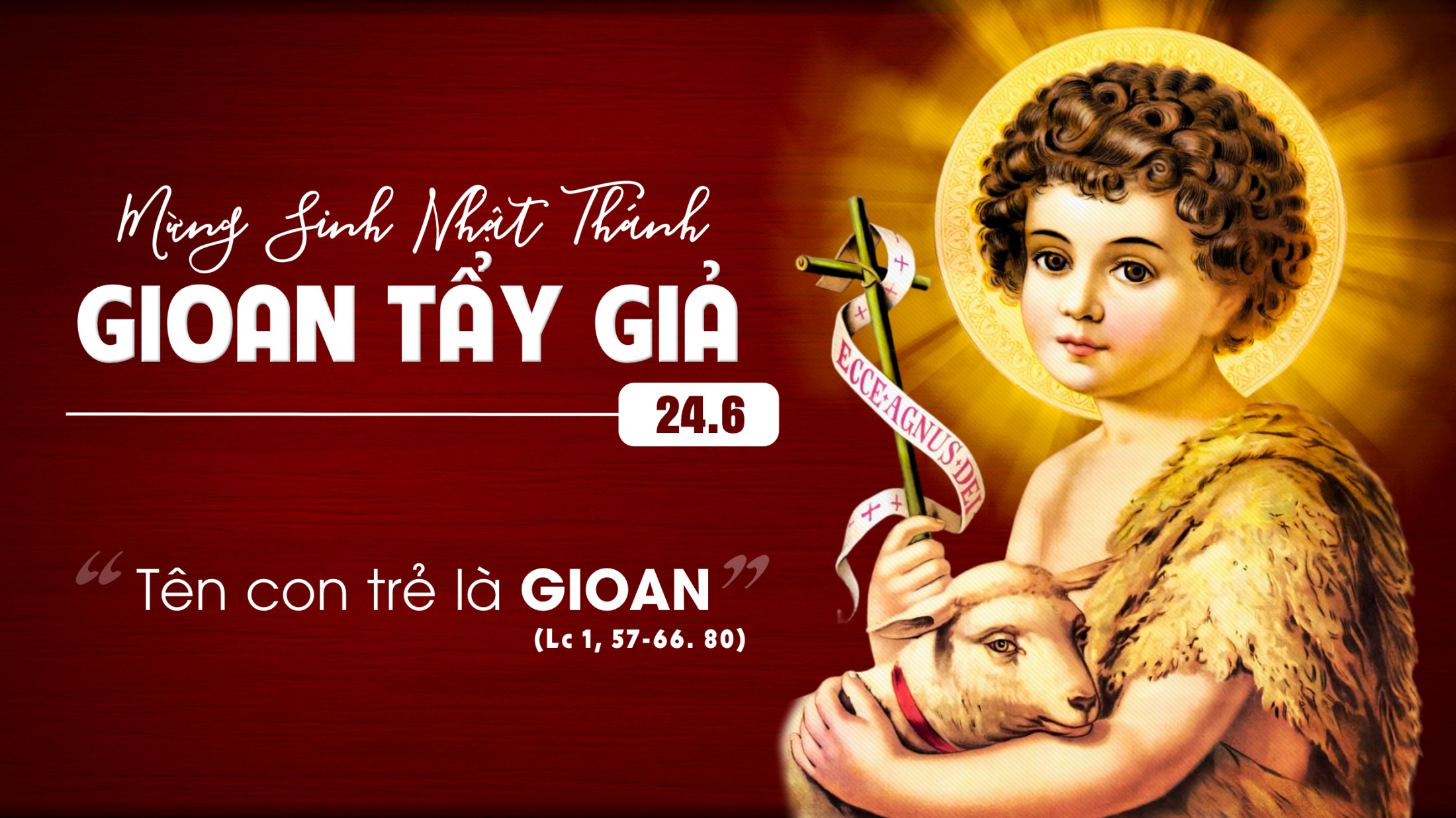 THỨ TƯ
SAU CHÚA NHẬT XII
THƯỜNG NIÊN
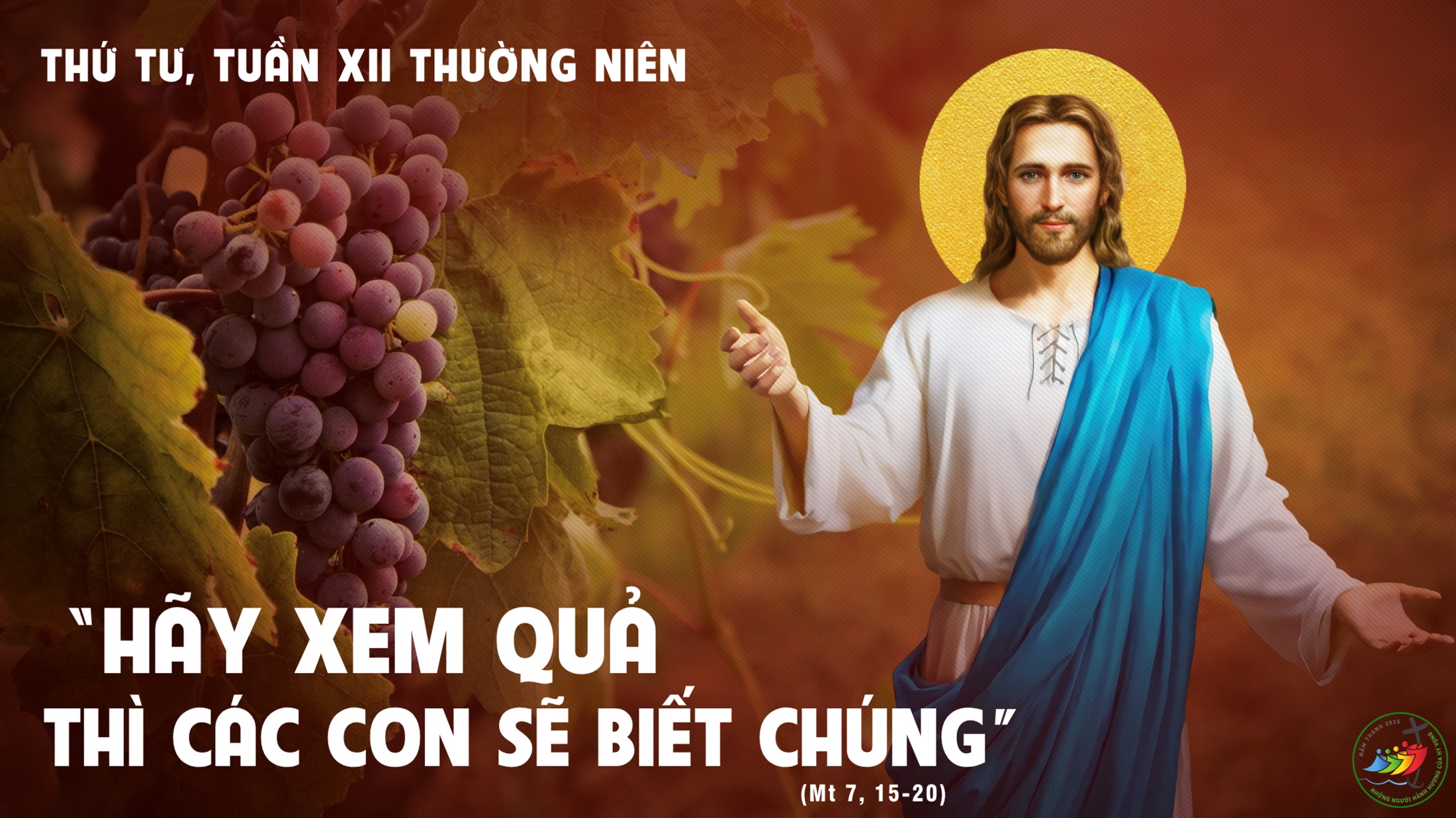 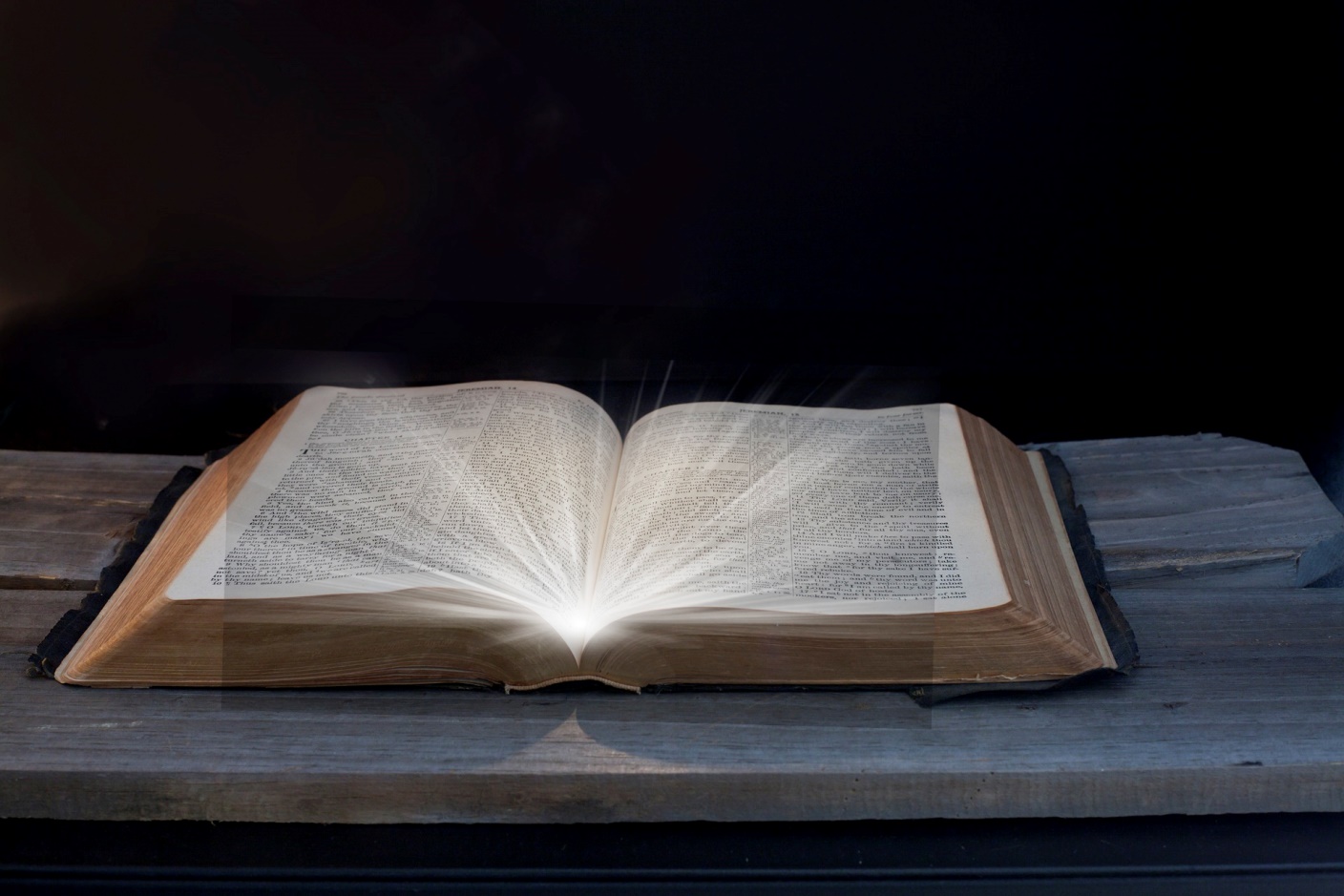 Bài đọc 1
Ông Áp-ra-ham đã tin Thiên Chúa, và vì thế được kể là người công chính. Đức Chúa lập giao ước với ông.
Bài trích sách Sáng thế.
Đáp ca:
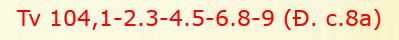 Giao ước đã lập ra, muôn đời Chúa nhớ mãi.
Alleluia-Alleluia:
Chúa nói : Hãy ở lại trong Thầy như Thầy ở lại trong anh em. Ai ở lại trong Thầy, thì sinh nhiều hoa trái.
Alleluia.
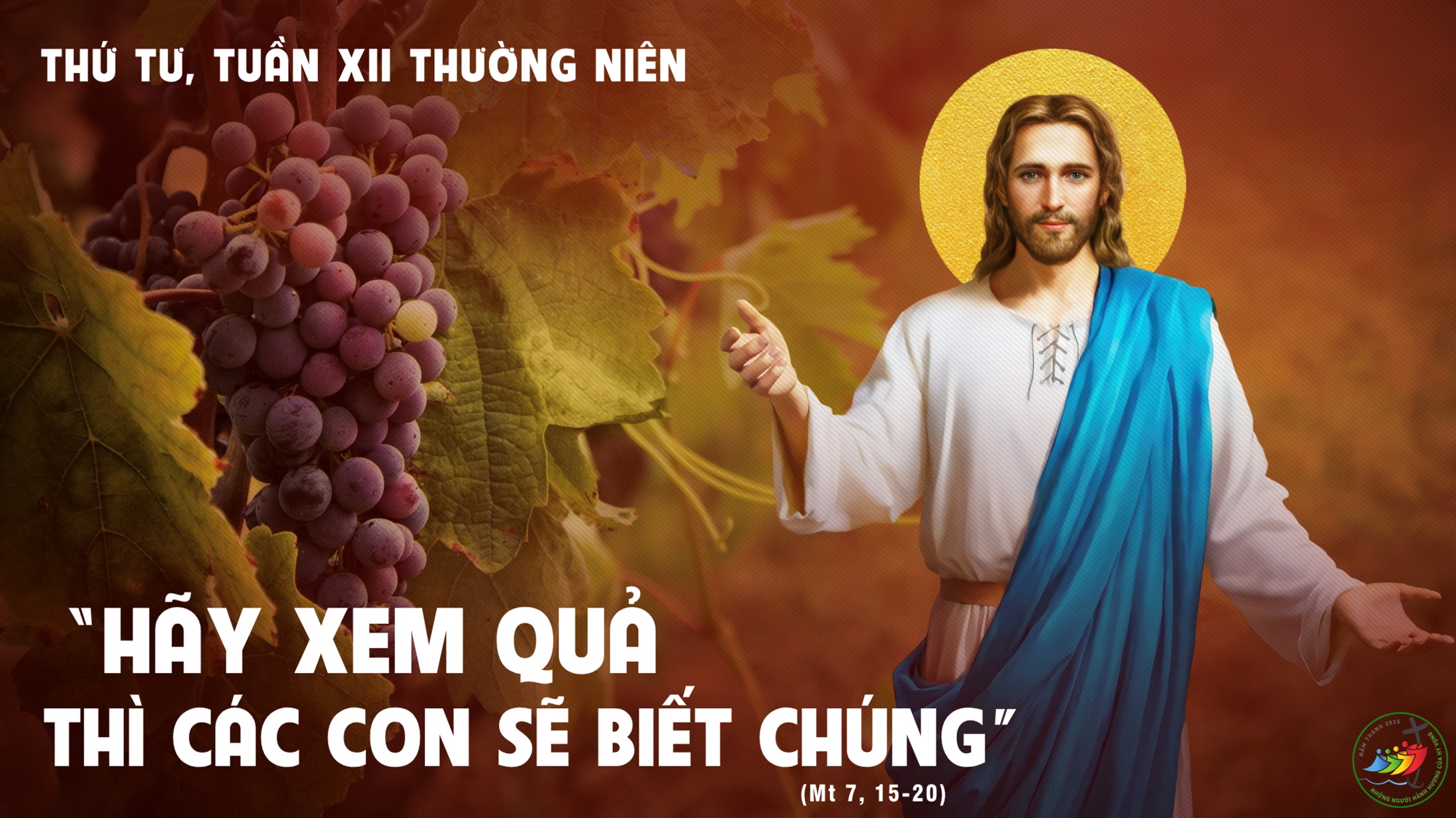 THỨ NĂM
SAU CHÚA NHẬT XII 
THƯỜNG NIÊN
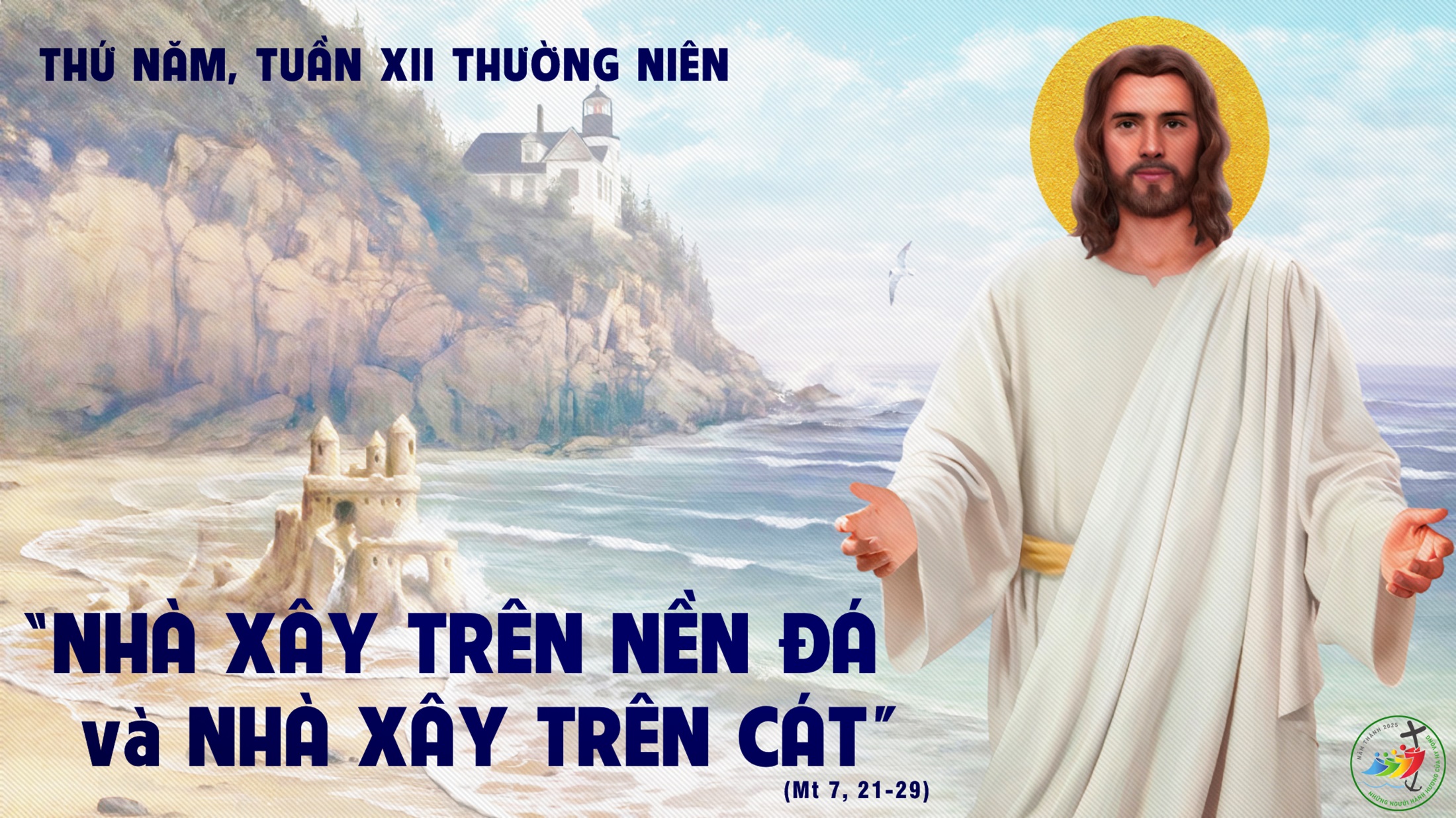 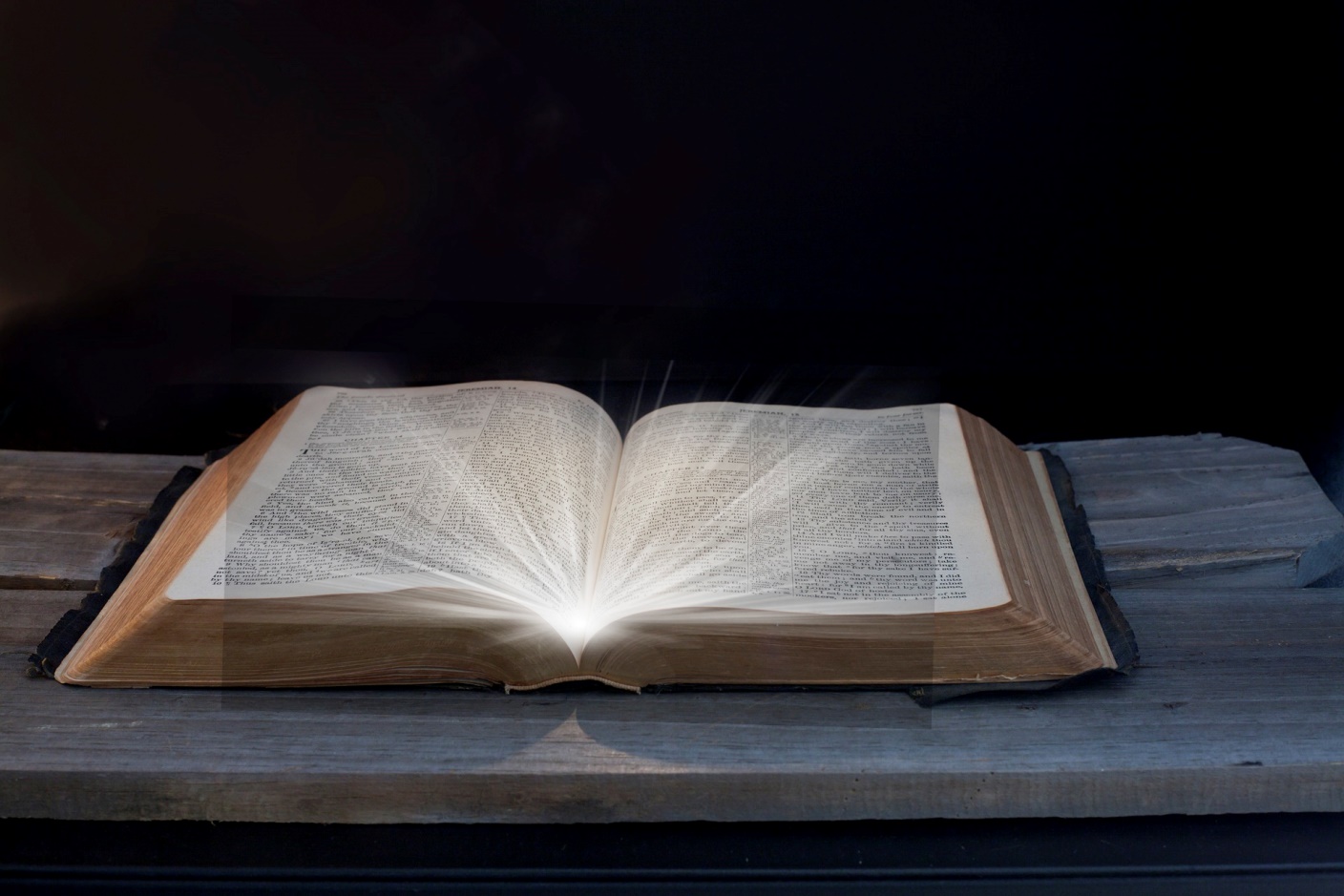 Bài đọc 1
Ha-ga sinh cho ông Áp-ram một con trai. Ông đặt tên cho nó là Ít-ma-ên.
Bài trích sách Sáng thế.
Đáp ca:
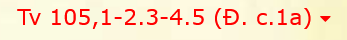 Hãy tạ ơn Chúa vì Chúa nhân từ.
Alleluia-Alleluia:
Chúa nói : Ai yêu mến Thầy, thì sẽ giữ lời Thầy. Cha Thầy sẽ yêu mến người ấy. Cha Thầy và Thầy sẽ đến với người ấy.
Alleluia.
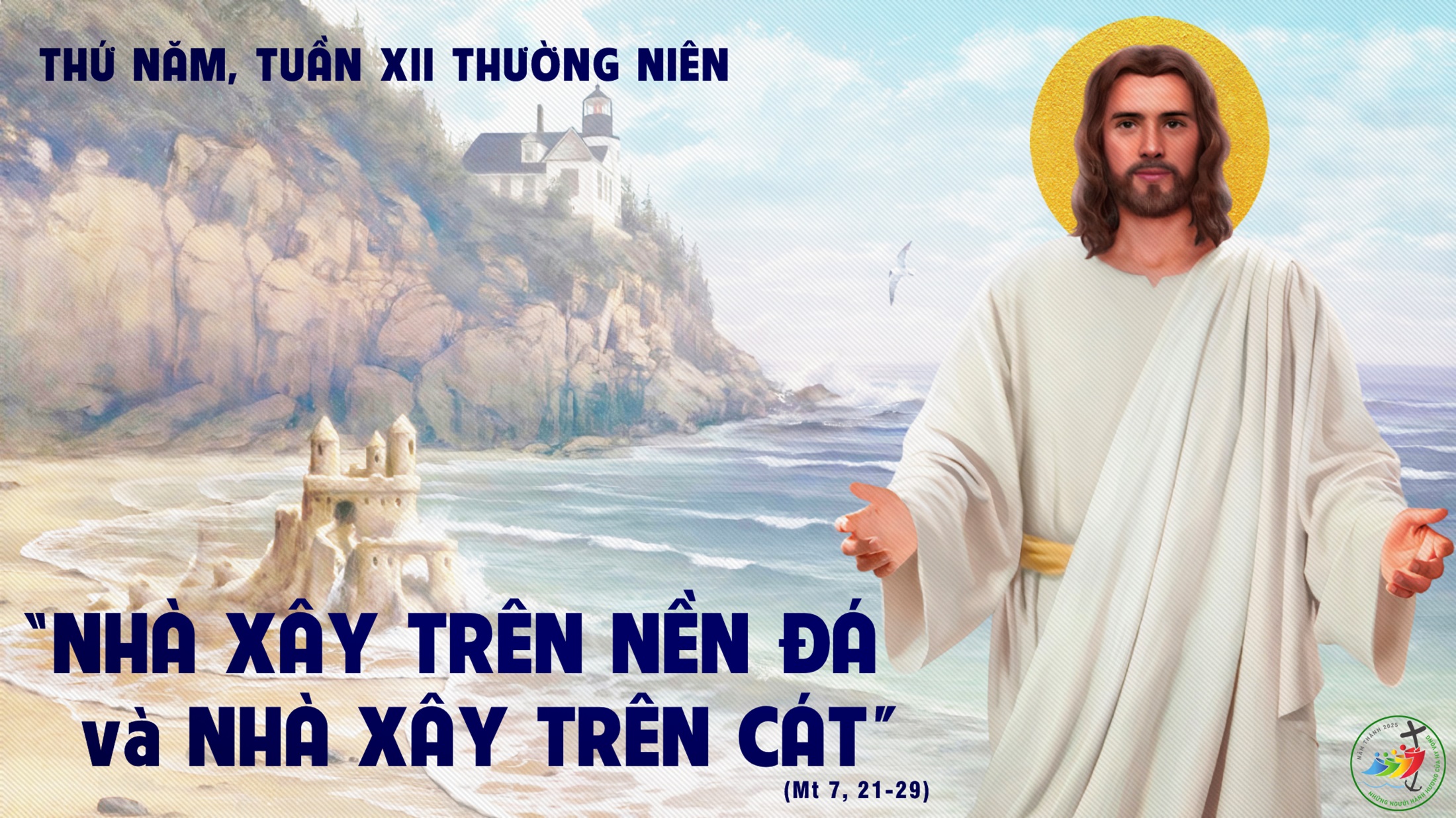 Thứ Sáu Sau Chúa Nhật XII Thường NiênNGÀY 27-06LỄ THÁNH TÂM CHÚA GIÊ-SU ( sách bài đọc quyển 2 trang 727 )
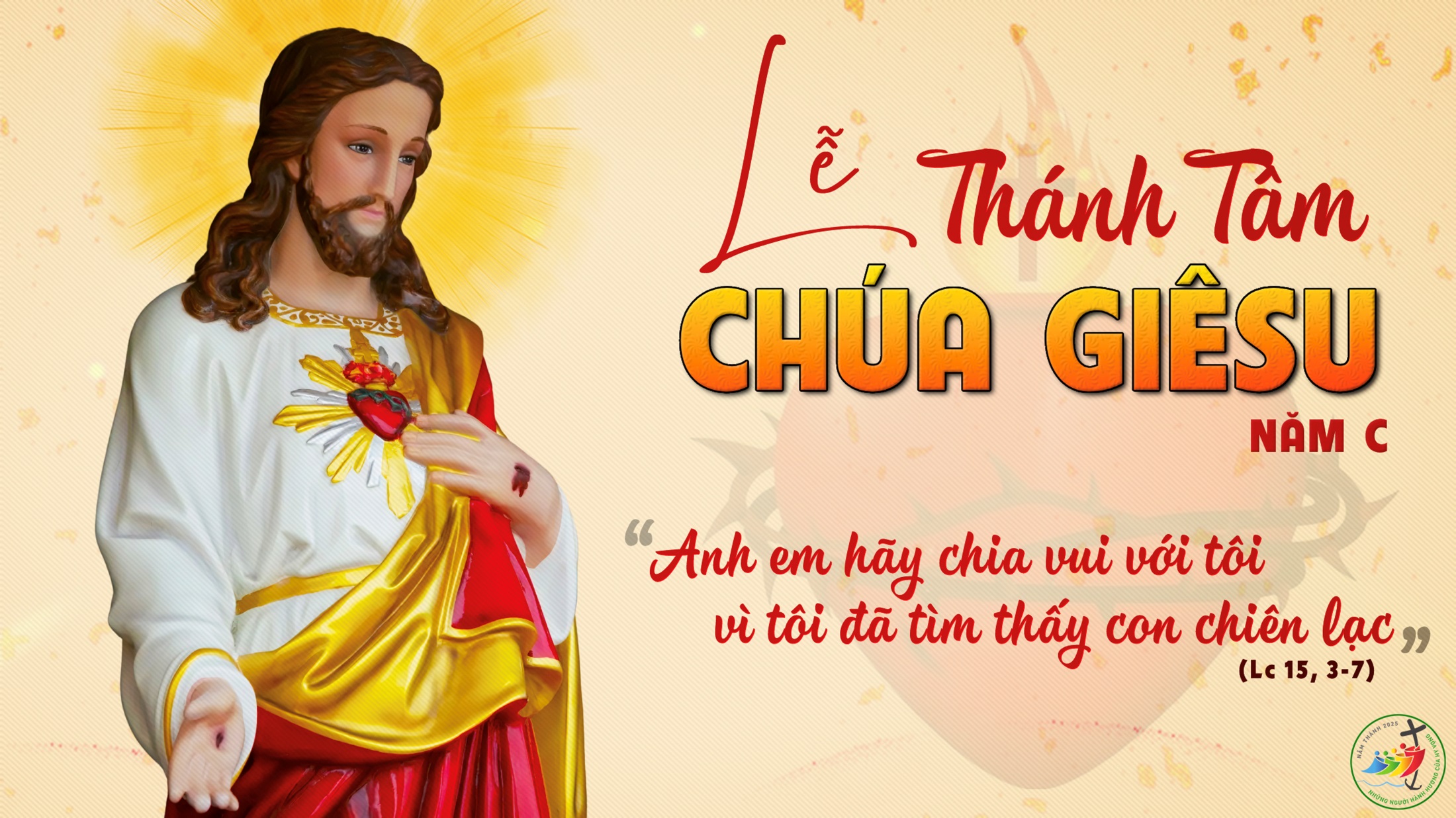 KINH VINH DANH
Chủ tế: Vinh danh Thiên Chúa trên các tầng trời.A+B: Và bình an dưới thế cho người thiện tâm.
A: Chúng con ca ngợi Chúa.
B: Chúng con chúc tụng Chúa. A: Chúng con thờ lạy Chúa. 
B: Chúng con tôn vinh Chúa.
A: Chúng con cảm tạ Chúa vì vinh quang cao cả Chúa.
B: Lạy Chúa là Thiên Chúa, là Vua trên trời, là Chúa Cha toàn năng.
A: Lạy con một Thiên Chúa,            Chúa Giêsu Kitô.
B: Lạy Chúa là Thiên Chúa, là Chiên Thiên Chúa là Con Đức Chúa Cha.
A: Chúa xóa tội trần gian, xin thương xót chúng con.
B: Chúa xóa tội trần gian, xin nhậm lời chúng con cầu khẩn.
A: Chúa ngự bên hữu Đức Chúa Cha, xin thương xót chúng con.
B: Vì lạy Chúa Giêsu Kitô, chỉ có Chúa là Đấng Thánh.
Chỉ có Chúa là Chúa, chỉ có Chúa là đấng tối cao.
A+B: Cùng Đức Chúa Thánh Thần trong vinh quang Đức Chúa Cha. 
Amen.
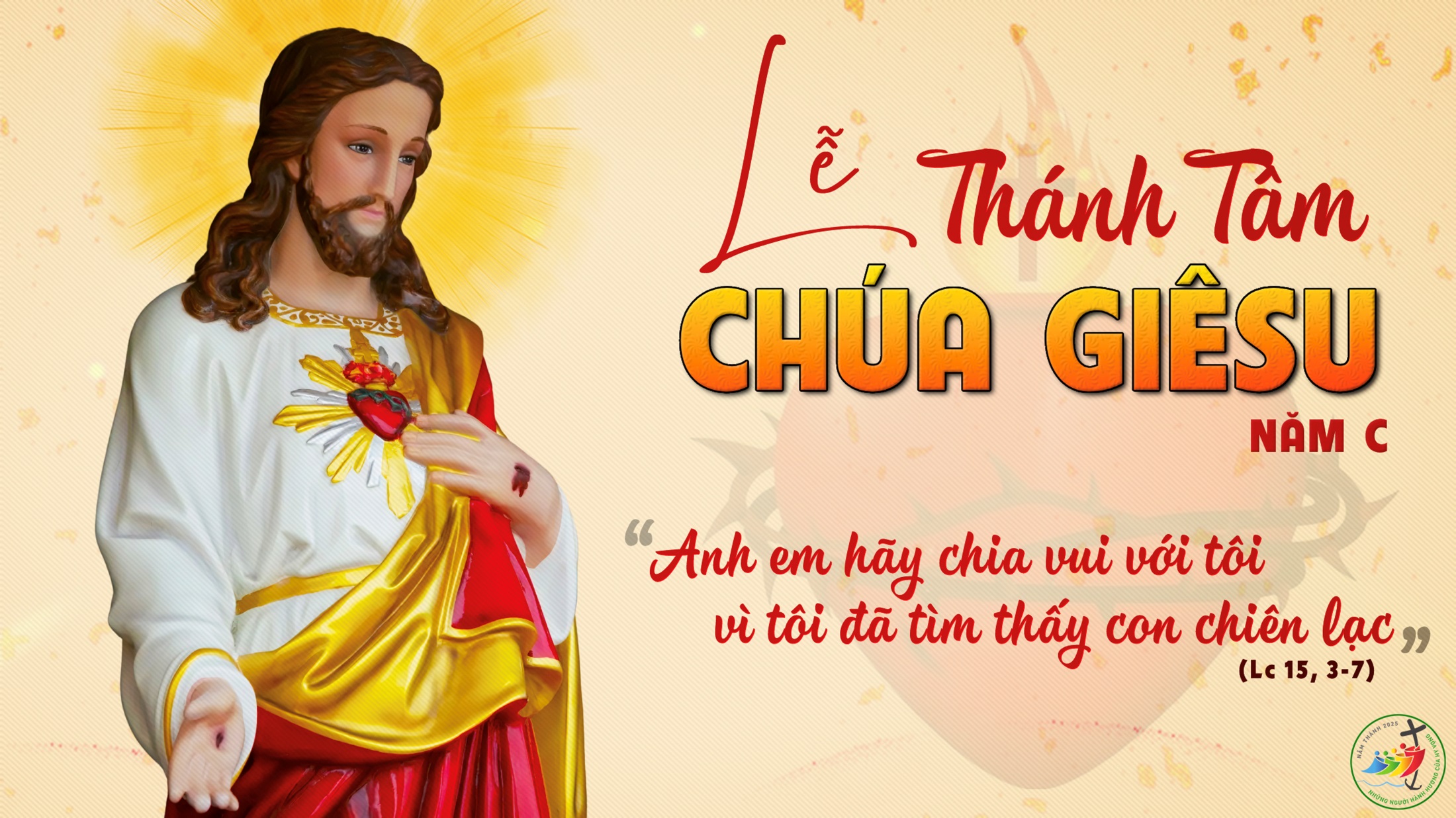 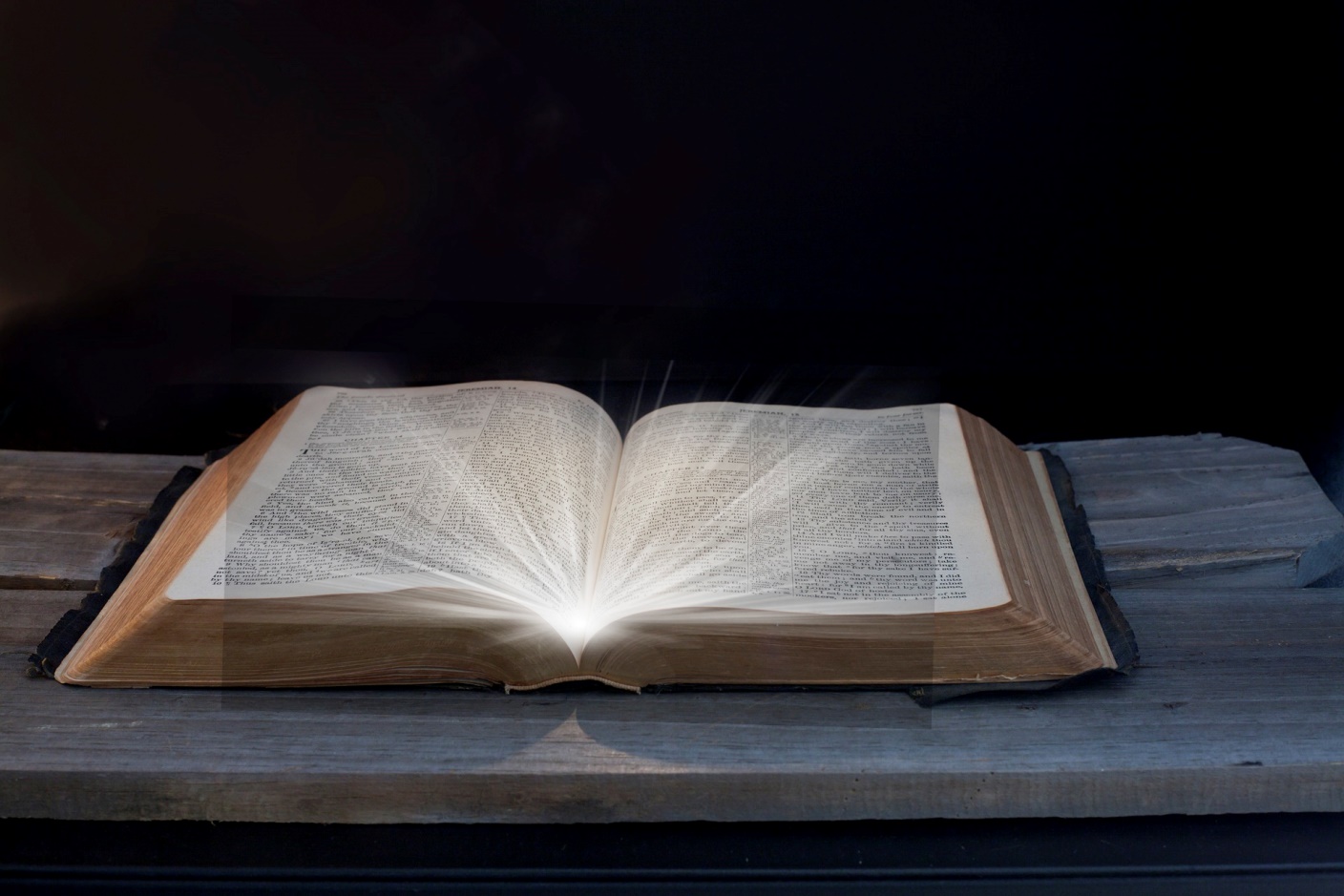 Bài đoc 1
Ta sẽ chăn dắt chiên của Ta, chính Ta sẽ cho chúng nằm nghỉ.
Bài trích sách ngôn sứ Ê-dê-ki-en.
Đáp ca: Chúa là mục tử chăn dắt tôi, tôi chẳng thiếu thốn gì.
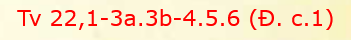 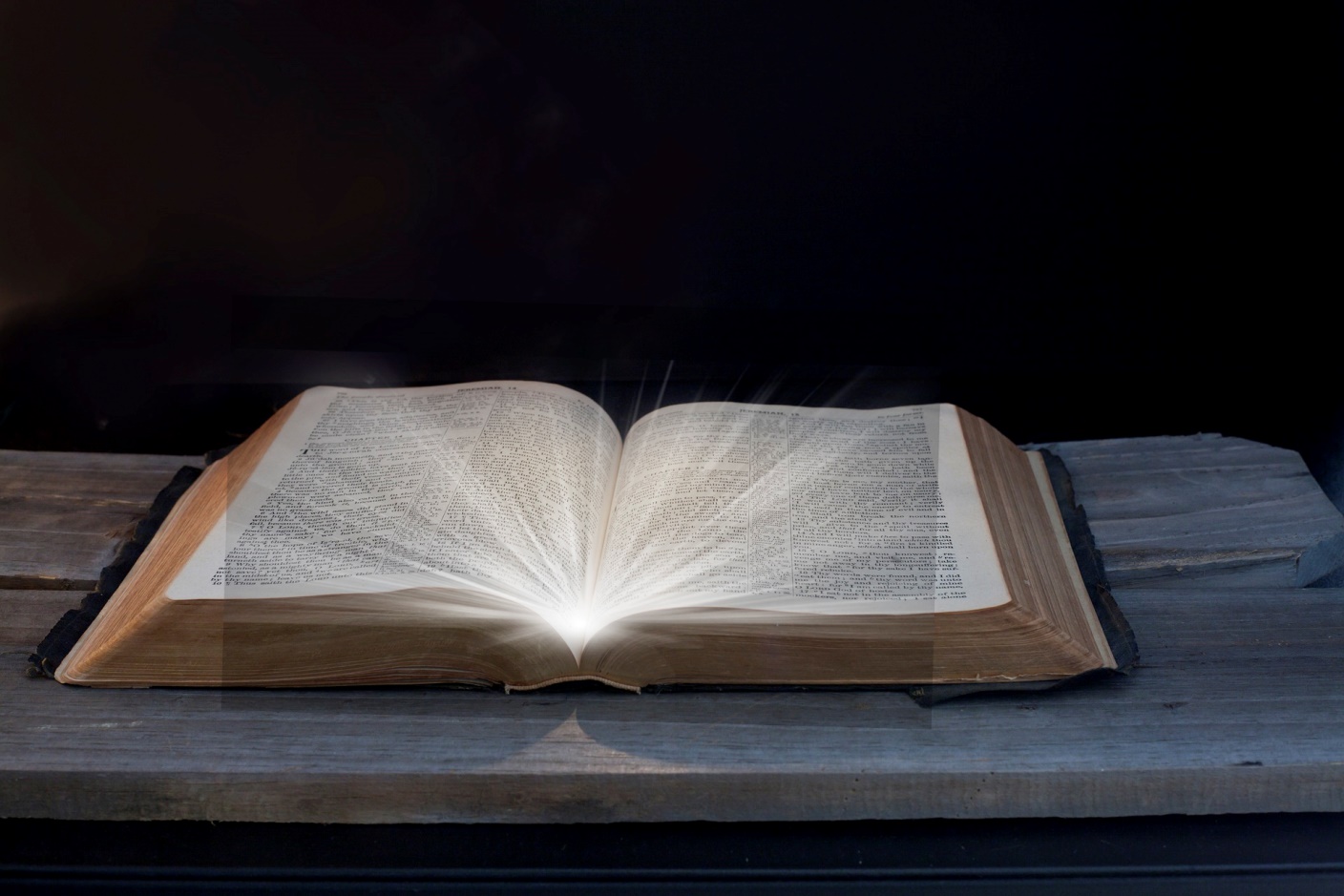 Bài đoc 2
Thiên Chúa chứng tỏ lòng Người yêu thương chúng ta.
Bài trích thư của thánh Phao-lô tông đồ gửi tín hữu Rô-ma.
Alleluia-alleluia: Chúa nói: Anh em hãy mang lấy ách của tôi, và hãy học với tôi, vì tôi có lòng hiền hậu và khiêm nhường.  Alleluia.
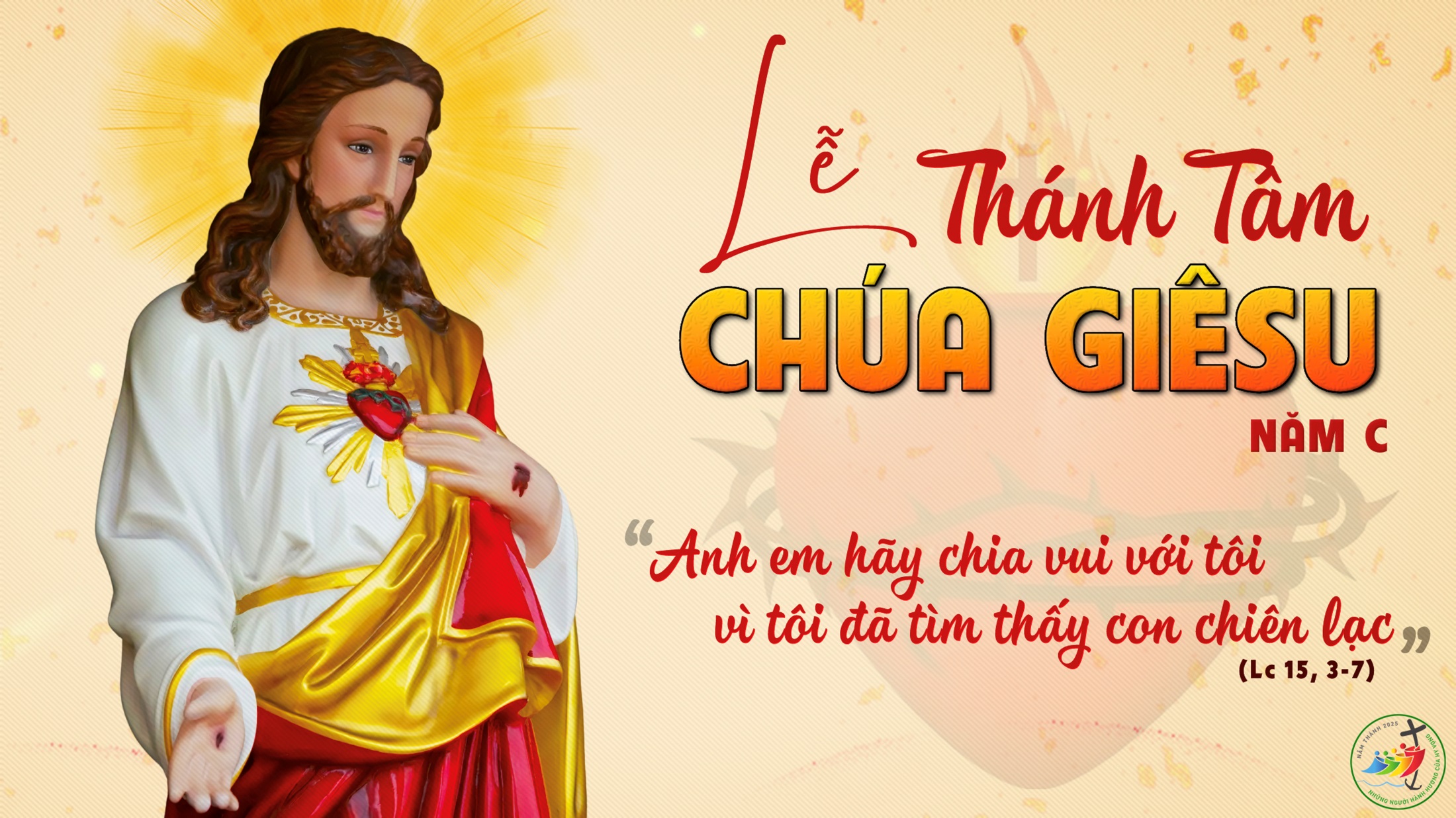 Thứ Bảy, Sau Chúa Nhật XII Thường NiênNGÀY 28-06TRÁI TIM VÔ NHIỄM ĐỨC MẸ( sách bài đọc quyển 3 trang 28 )
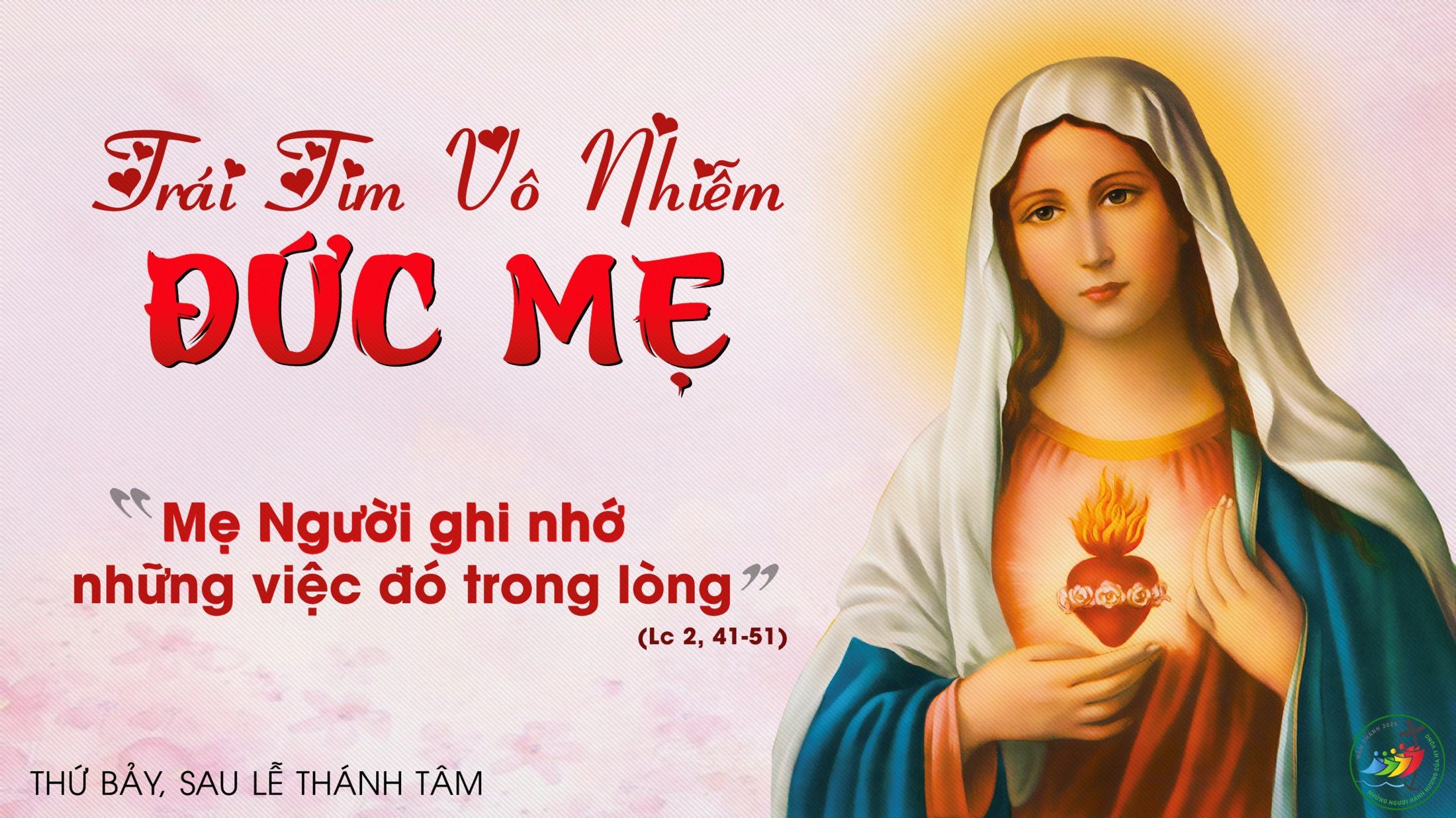 KINH VINH DANH
Chủ tế: Vinh danh Thiên Chúa trên các tầng trời.A+B: Và bình an dưới thế cho người thiện tâm.
A: Chúng con ca ngợi Chúa.
B: Chúng con chúc tụng Chúa. A: Chúng con thờ lạy Chúa. 
B: Chúng con tôn vinh Chúa.
A: Chúng con cảm tạ Chúa vì vinh quang cao cả Chúa.
B: Lạy Chúa là Thiên Chúa, là Vua trên trời, là Chúa Cha toàn năng.
A: Lạy con một Thiên Chúa,            Chúa Giêsu Kitô.
B: Lạy Chúa là Thiên Chúa, là Chiên Thiên Chúa là Con Đức Chúa Cha.
A: Chúa xóa tội trần gian, xin thương xót chúng con.
B: Chúa xóa tội trần gian, xin nhậm lời chúng con cầu khẩn.
A: Chúa ngự bên hữu Đức Chúa Cha, xin thương xót chúng con.
B: Vì lạy Chúa Giêsu Kitô, chỉ có Chúa là Đấng Thánh.
Chỉ có Chúa là Chúa, chỉ có Chúa là đấng tối cao.
A+B: Cùng Đức Chúa Thánh Thần trong vinh quang Đức Chúa Cha. 
Amen.
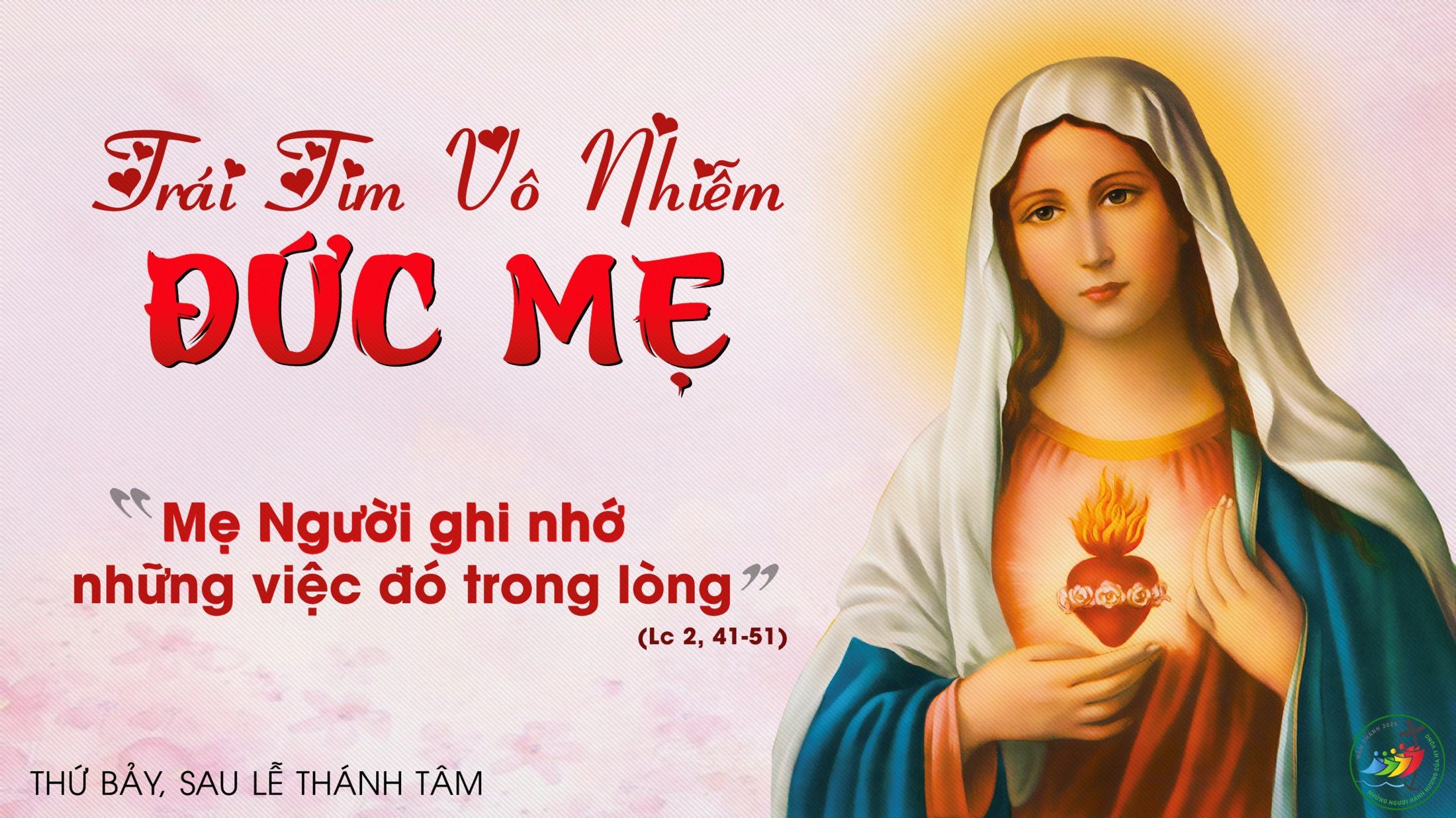 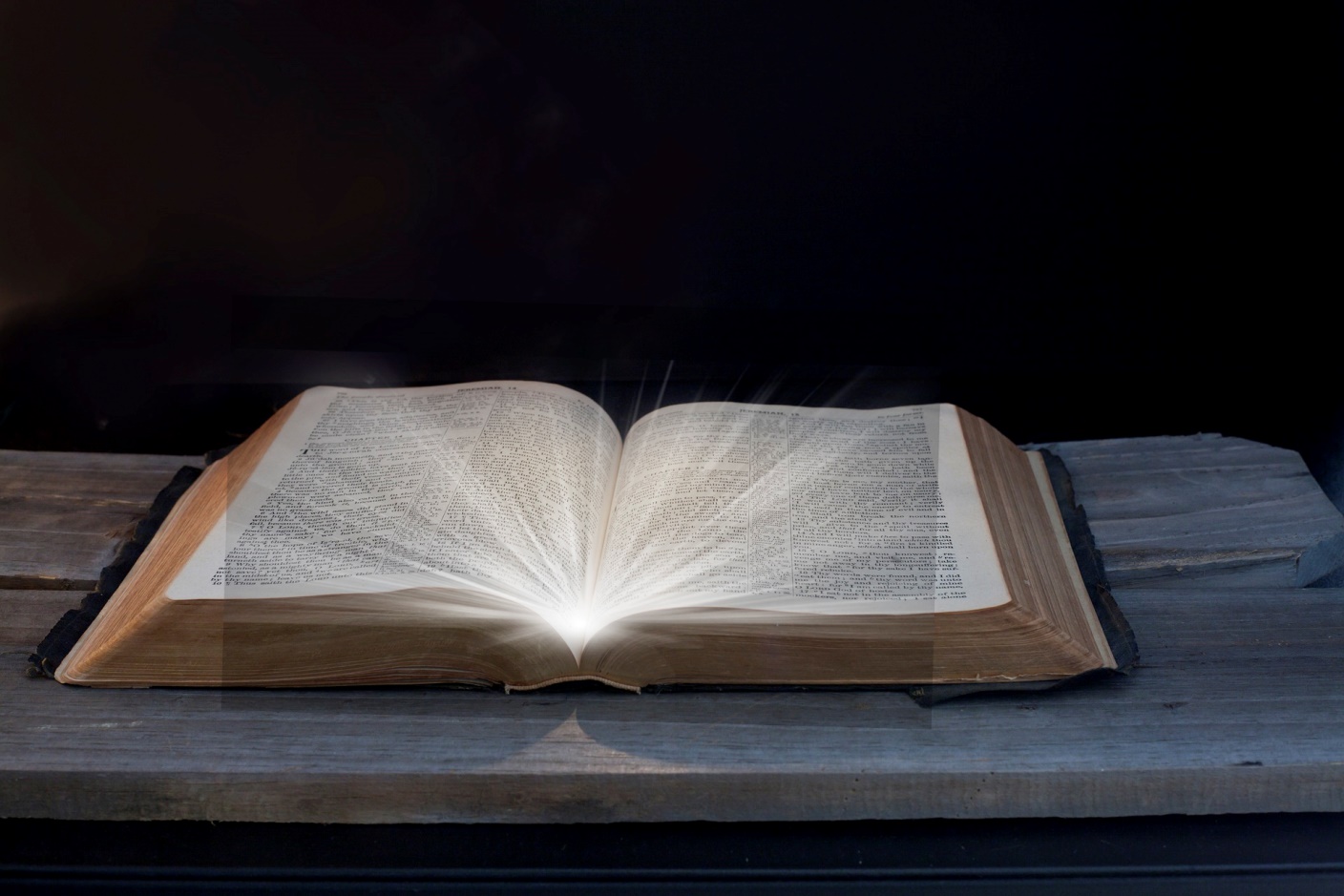 Bài đoc 1
Tôi mừng rỡ muôn phần nhờ Đức Chúa.
Bài trích sách ngôn sứ I-sai-a.
Đáp ca: Tâm hồn con hỷ hoan vì Chúa, là Đấng cứu độ con.
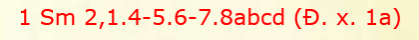 Alleluia-alleluia: Đức Trinh Nữ Ma-ri-a thật diễm phúc, vì Mẹ hằng ghi nhớ Lời Thiên Chúa, và suy đi nghĩ lại trong lòng.  Alleluia.
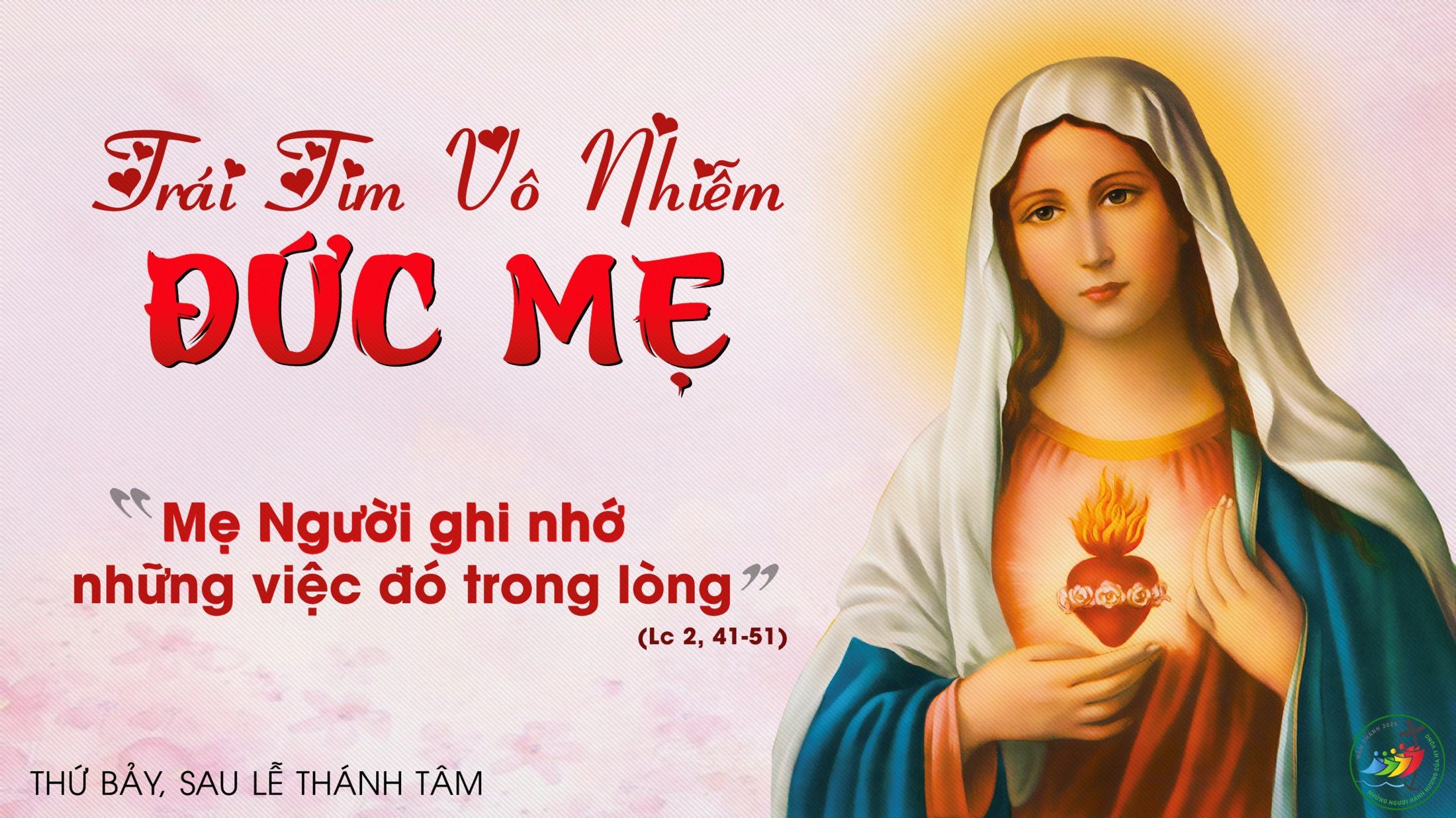 CHIỀU THỨ BẢY NGÀY 28-06Lễ VọngTHÁNH PHÊ RÔ VÀ THÁNH PHAO LÔ TÔNG ĐỒ
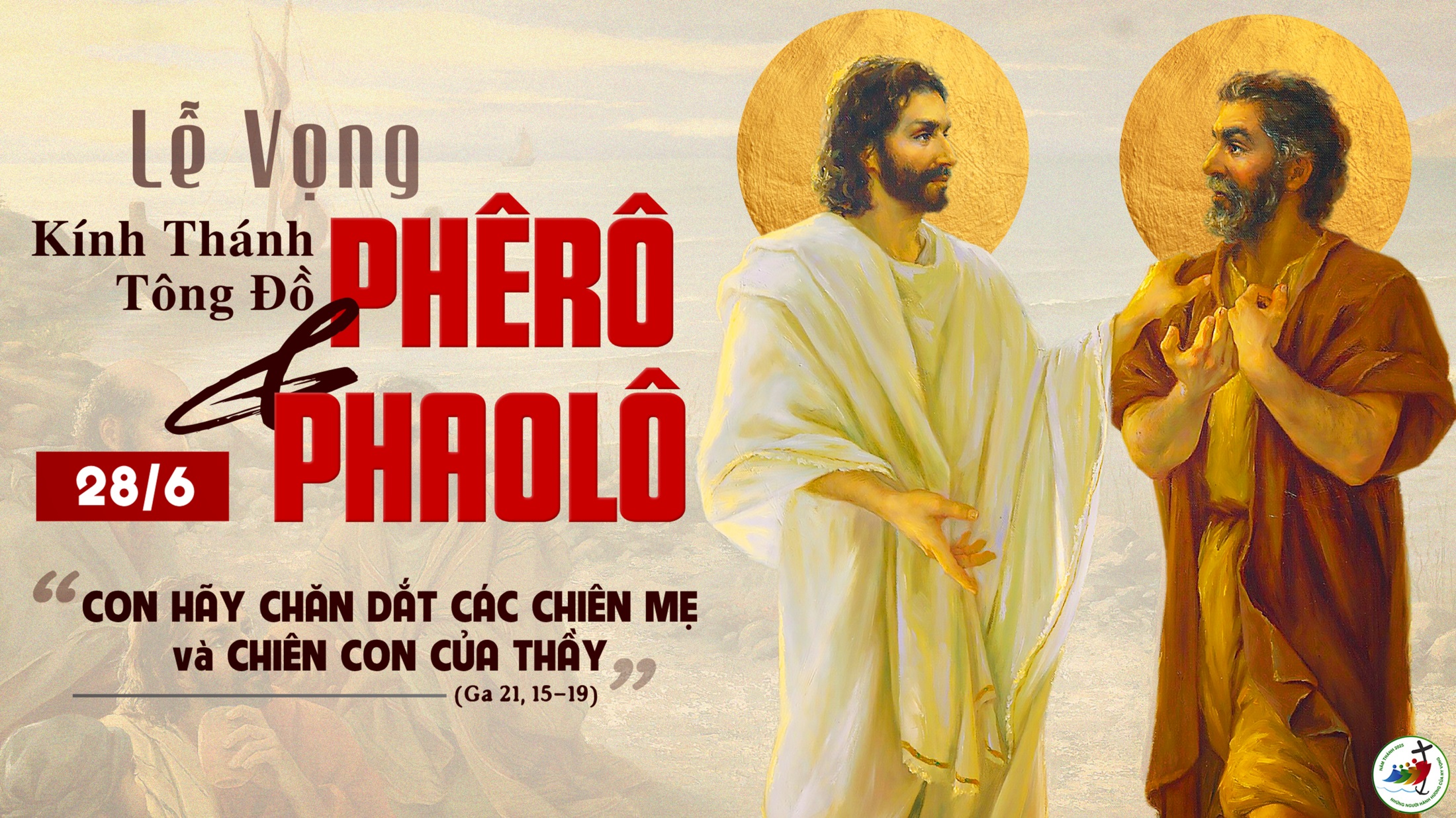 KINH VINH DANH
Chủ tế: Vinh danh Thiên Chúa trên các tầng trời.A+B: Và bình an dưới thế cho người thiện tâm.
A: Chúng con ca ngợi Chúa.
B: Chúng con chúc tụng Chúa. A: Chúng con thờ lạy Chúa. 
B: Chúng con tôn vinh Chúa.
A: Chúng con cảm tạ Chúa vì vinh quang cao cả Chúa.
B: Lạy Chúa là Thiên Chúa, là Vua trên trời, là Chúa Cha toàn năng.
A: Lạy con một Thiên Chúa,    Chúa Giêsu Kitô.
B: Lạy Chúa là Thiên Chúa, là Chiên Thiên Chúa là Con Đức Chúa Cha.
A: Chúa xóa tội trần gian, xin thương xót chúng con.
B: Chúa xóa tội trần gian, xin nhậm lời chúng con cầu khẩn.
A: Chúa ngự bên hữu Đức Chúa Cha, xin thương xót chúng con.
B: Vì lạy Chúa Giêsu Kitô, chỉ có Chúa là Đấng Thánh.
Chỉ có Chúa là Chúa, chỉ có Chúa là đấng tối cao.
A+B: Cùng Đức Chúa Thánh Thần trong vinh quang Đức Chúa Cha. 
Amen.
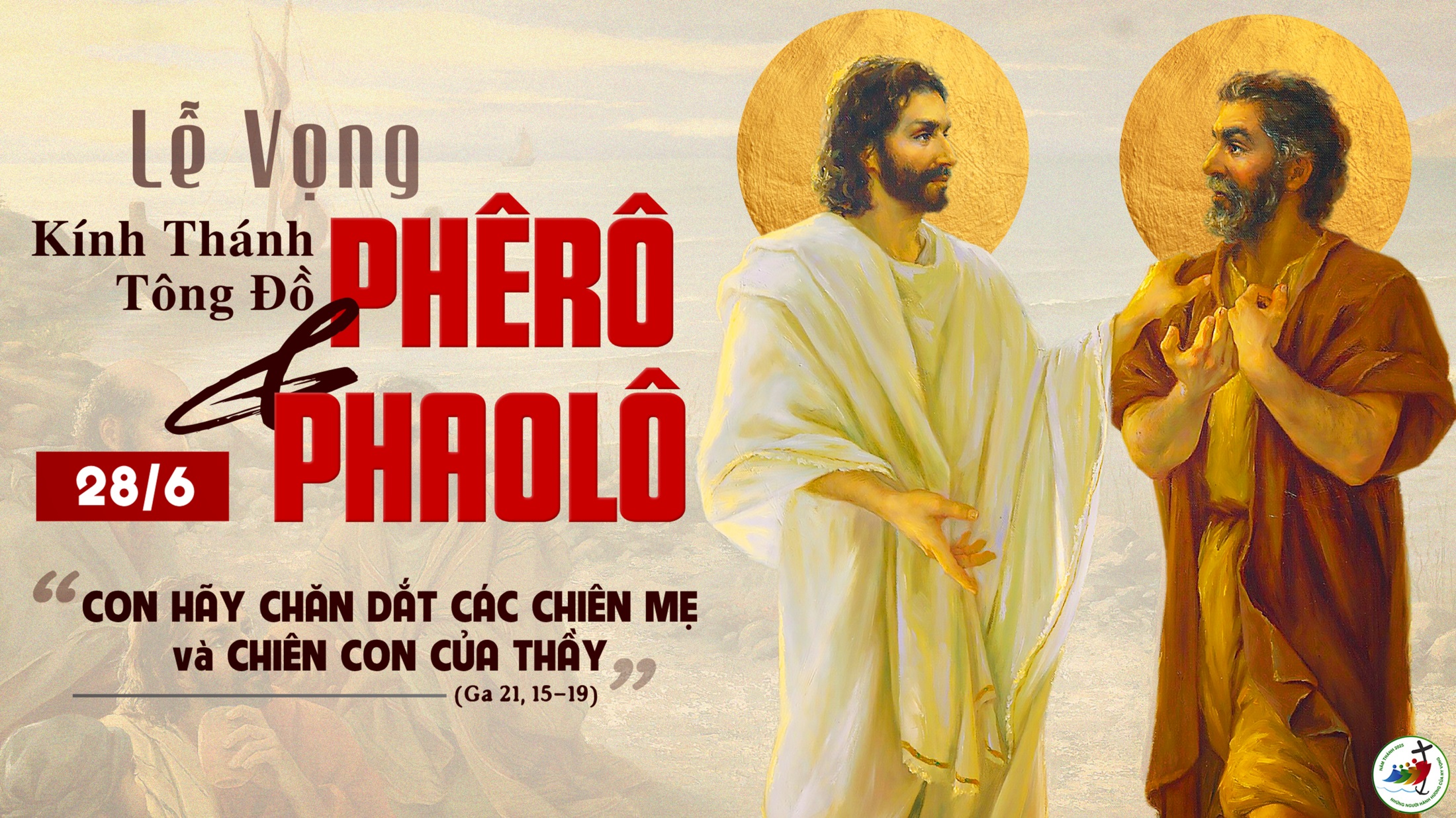 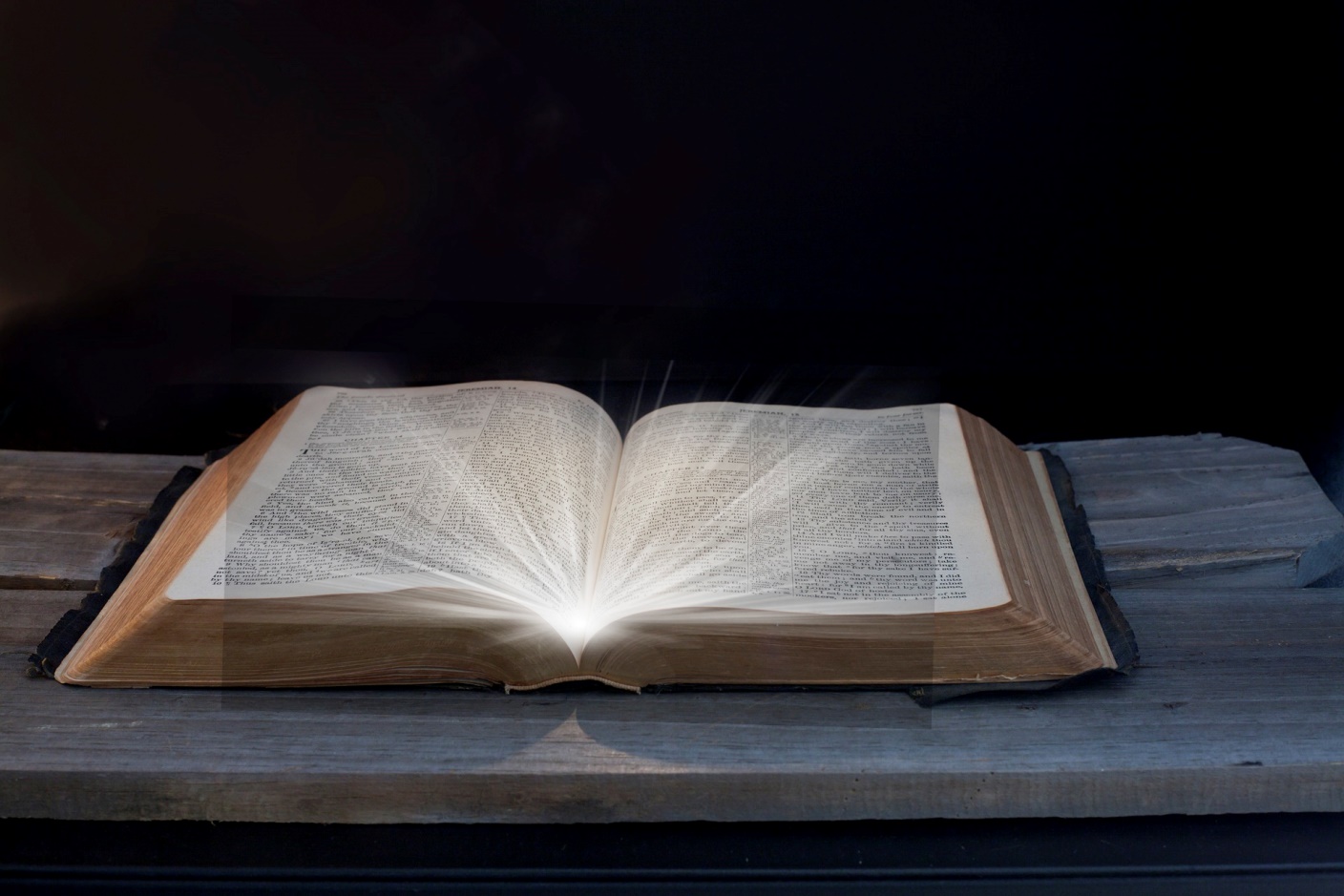 Bài đọc 1
Cái tôi có cho anh đây: Nhân danh Đức Giê-su, anh hãy đứng dậy mà đi.
Bài trích sách Công vụ Tông Đồ.
Đáp ca: Tiếng các ngài đã vang dội khắp hoàn cầu.
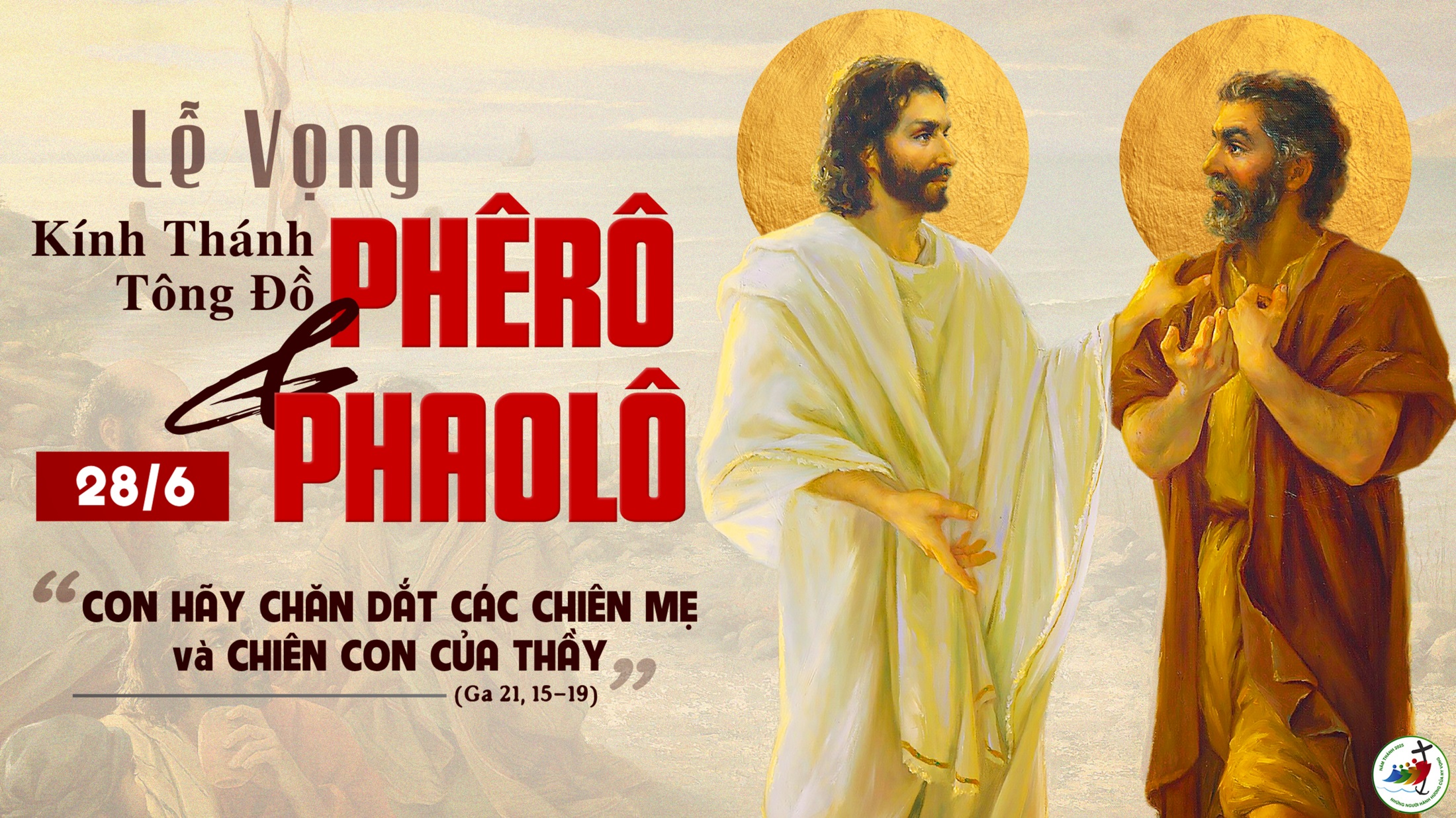 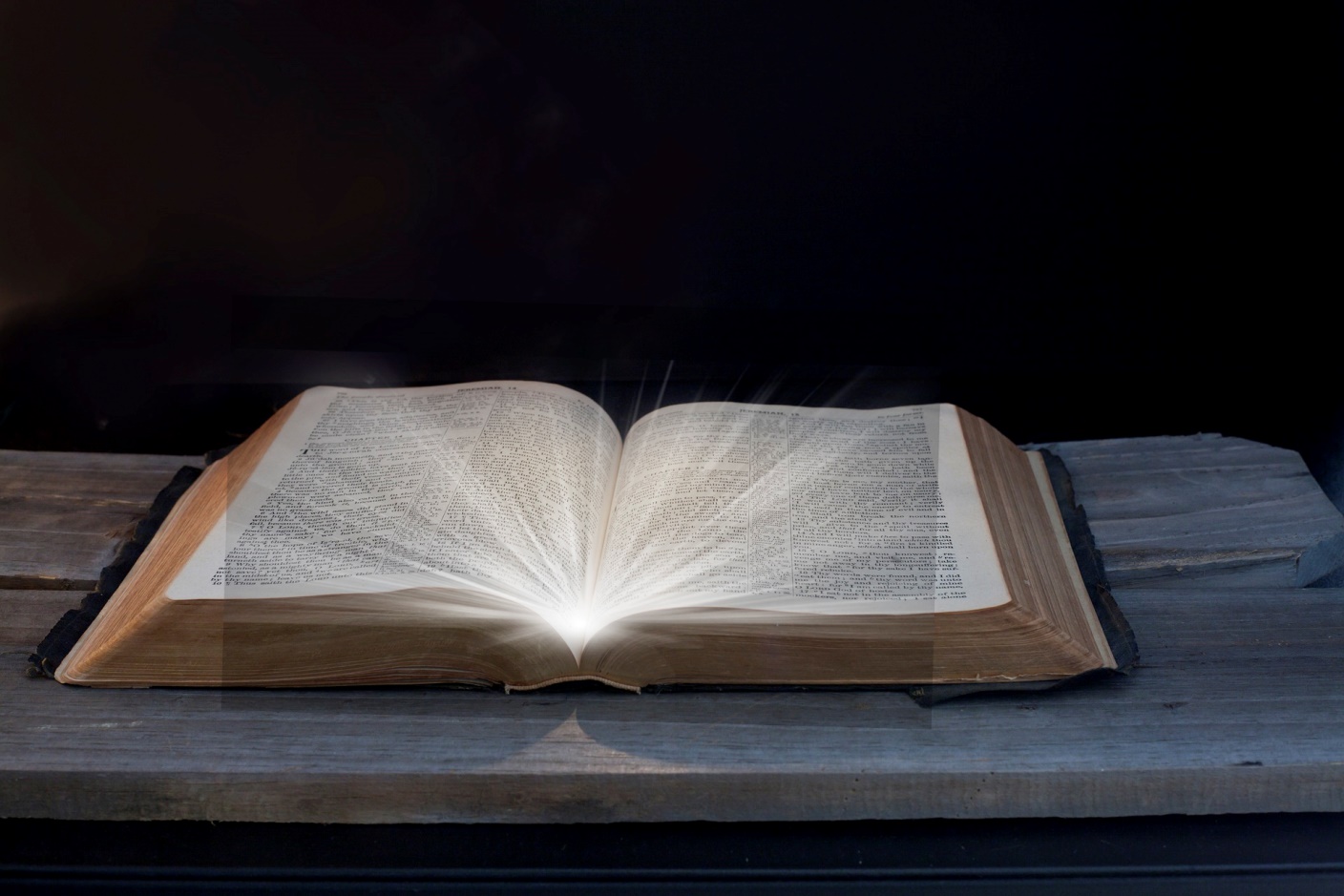 Bài đọc 2
Thiên Chúa đã dành riêng tôi Ngay từ khi tôi còn trong lòng mẹ.
Bài trích thư của thánh Phaôlô tông đồ gửi tín hữu Galát
Alleluia-alleluia: Thưa Thầy, Thầy biết rõ mọi sự; Thầy biết con yêu mến Thầy. Alleluia.
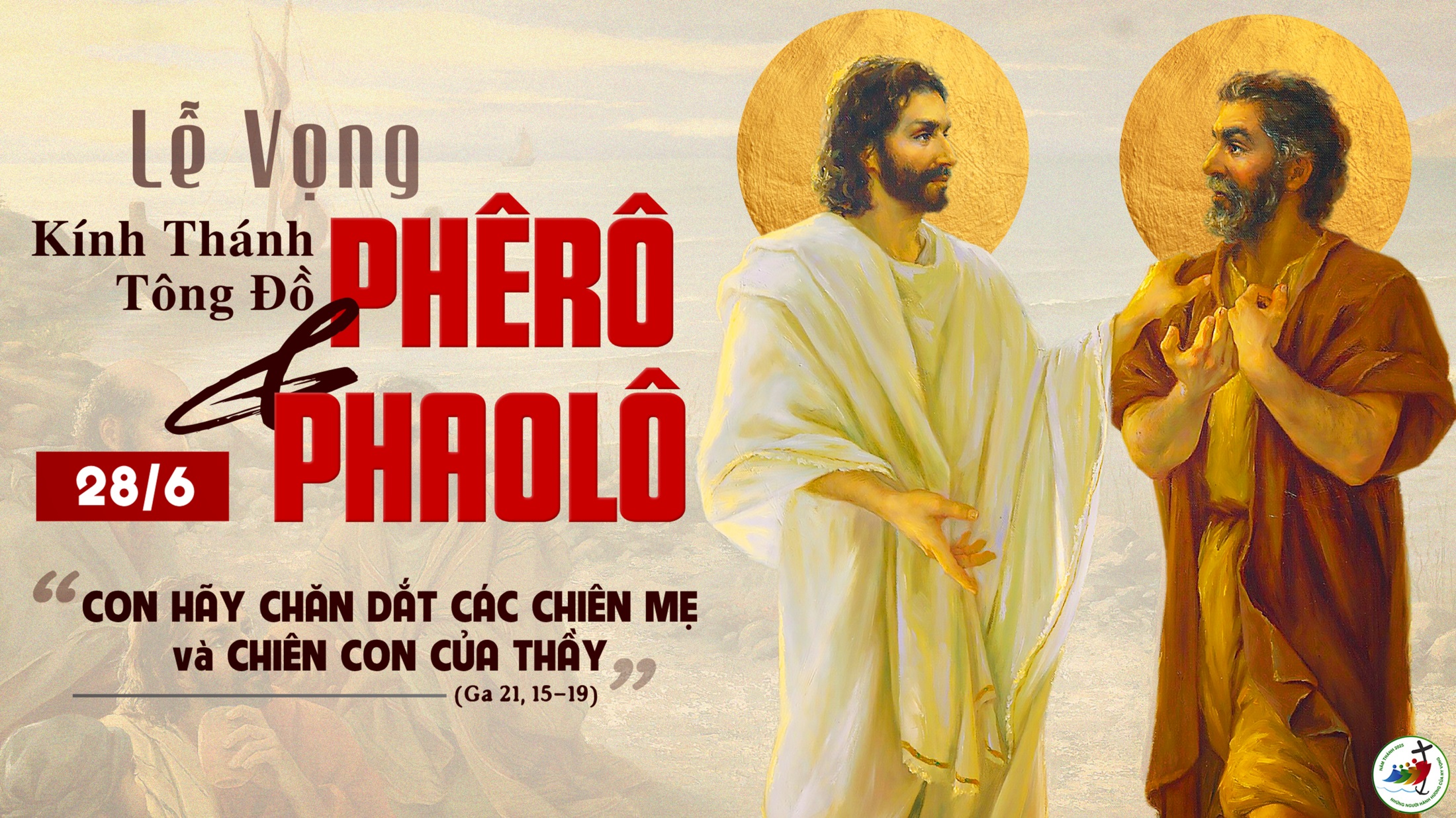